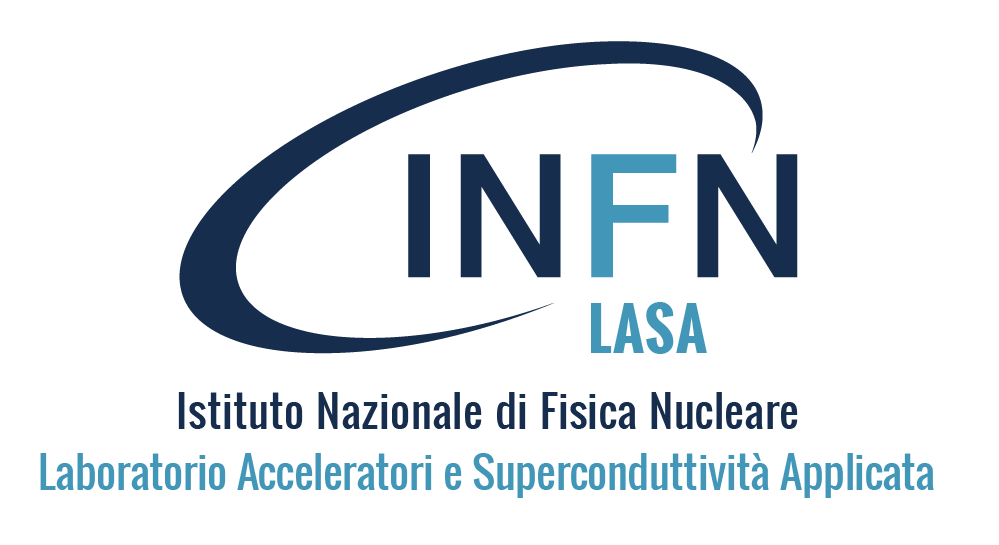 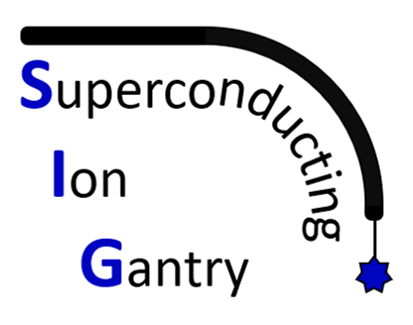 SIG:A Technology Development Program Toward A Compact Superconducting Ion Gantry
Marco Prioli on behalf of INFN-Milano, UniMi, INFN-Genova, UniGe, INFN-LNF, INFN-Torino, UniTo, CNAO
Seconda Giornata Acceleratori, INFN-LNS Catania, Marzo 2023 – M. Prioli
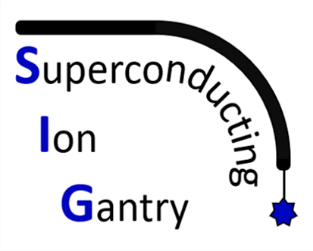 What is SIG
SIG = Superconducting Ion Gantry
Scope: study and development in 3.5 years of the key technologies for the next generation ion gantry of “only” 50 tons. This R&D of SIG will enable non-coplanar ion irradiation, greatly increasing the quality of the cancer treatment.
Competitive 2021 call to INFN-CSN5
 Time span: ~3.5 years 2022 – mid 2025
Budget: 1 M€ (+ 600 k€ Ext. Funds: CNAO+CERN)
Personnel: 50 FTE-y (12 FTE-y Fellows included in the budget)
From: https://web.infn.it/csn5
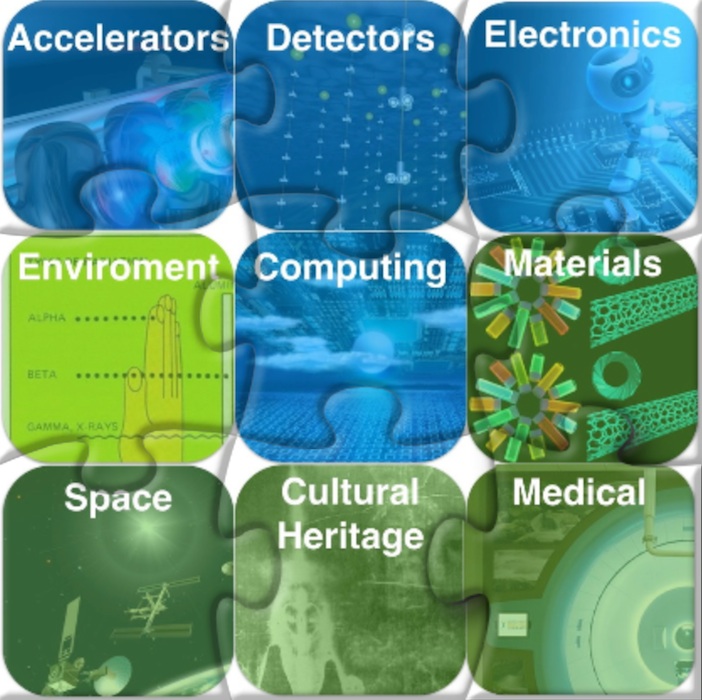 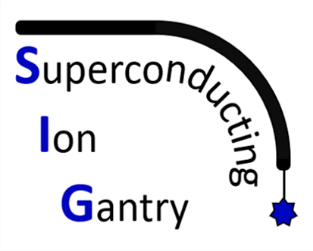 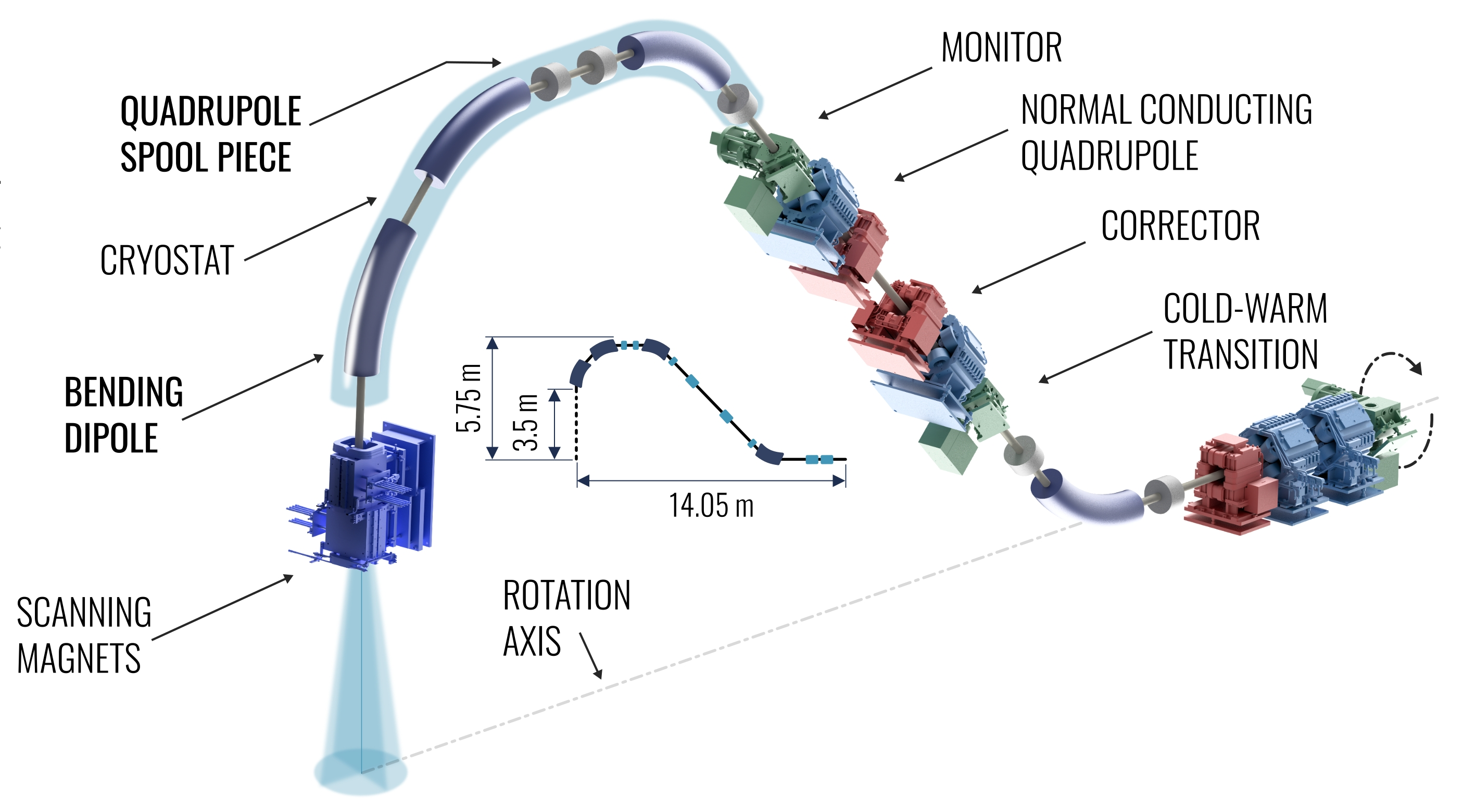 Gantry key features
Particles up to a rigidity of 6.6 Tm (430 MeV/u carbon ions)
14 m long, ~50 tons weight
4 T curved superconducting dipoles
Superconducting spool piece quadrupoles
Downstream scanning magnet system
Dose Delivery and Range Verification Systems for adaptive cancer treatments
Ion gantry @ Himac (Jp) by TOSHIBA
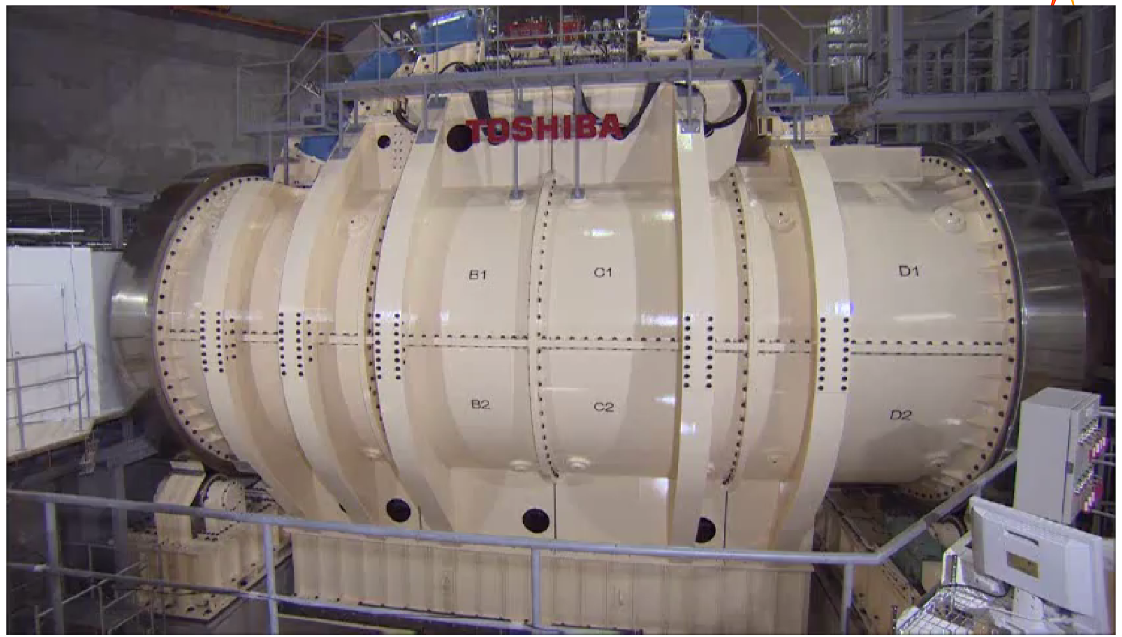 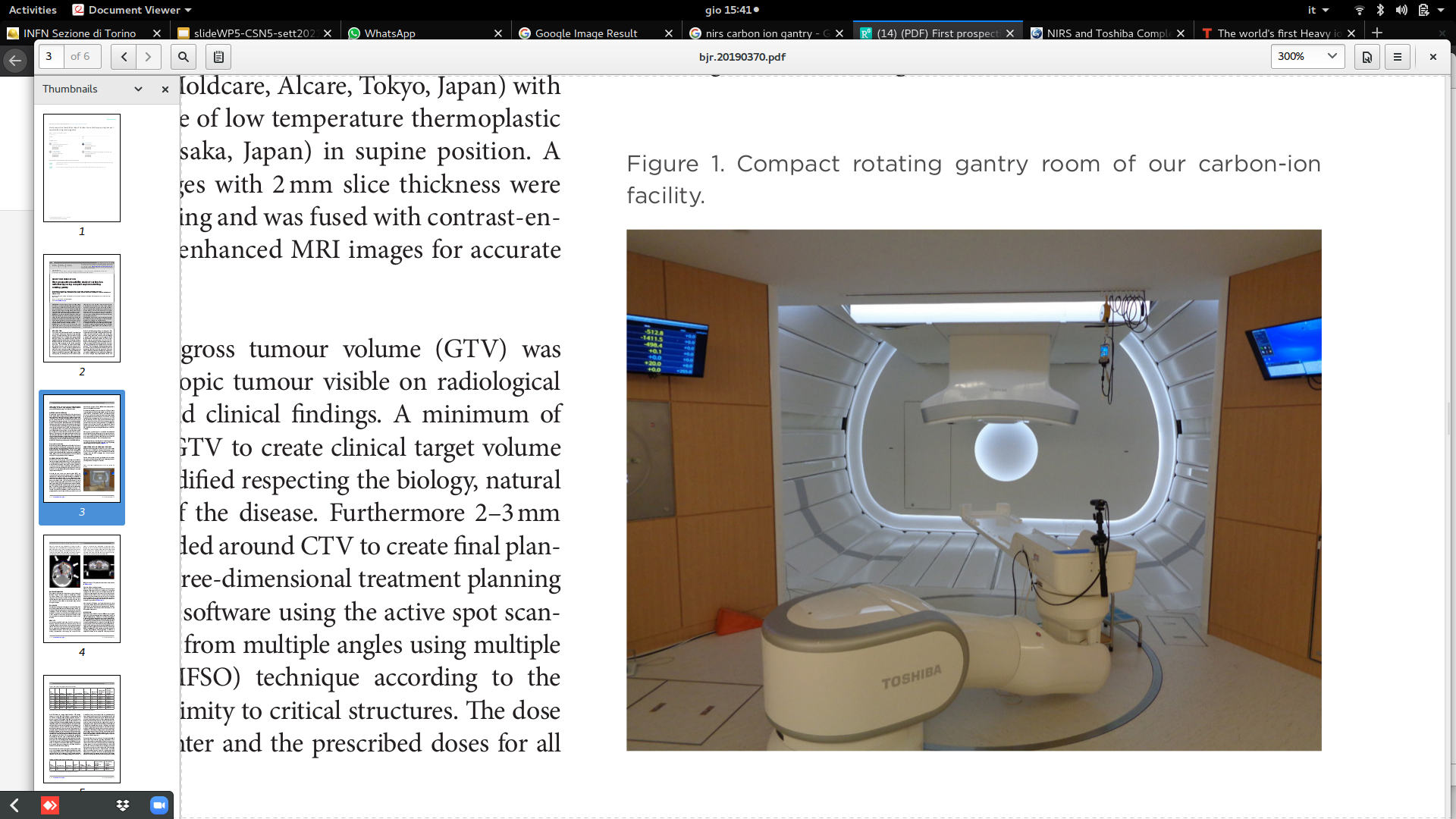 ~300 tons, 11m diameter, 13m length
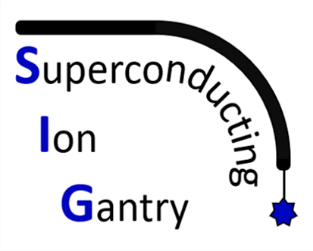 Project structure
WP1: Project coordination – Principal Investigator: L. Rossi (INFN-MI)
WP2: Superconducting dipole magnet demonstrator – Technical coordinator: M. Prioli (INFN-MI). Group: INFN-MI, INFN-GE, CERN, CNAO
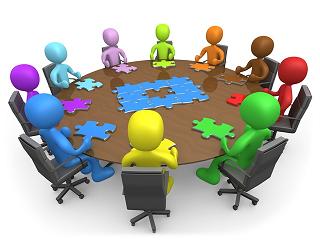 WP3: Scanning magnet system – Technical coordinator: L. Sabbatini (INFN-LNF). Group: INFN-LNF, CNAO
WP4: Dose Delivery System (DDS) – Technical coordinator:  S. Giordanengo (INFN-TO)
WP5: Range Verification System (RVS) – Technical coordinator: E. Fiorina (INFN-TO)
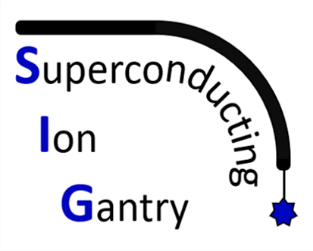 WP2: scope
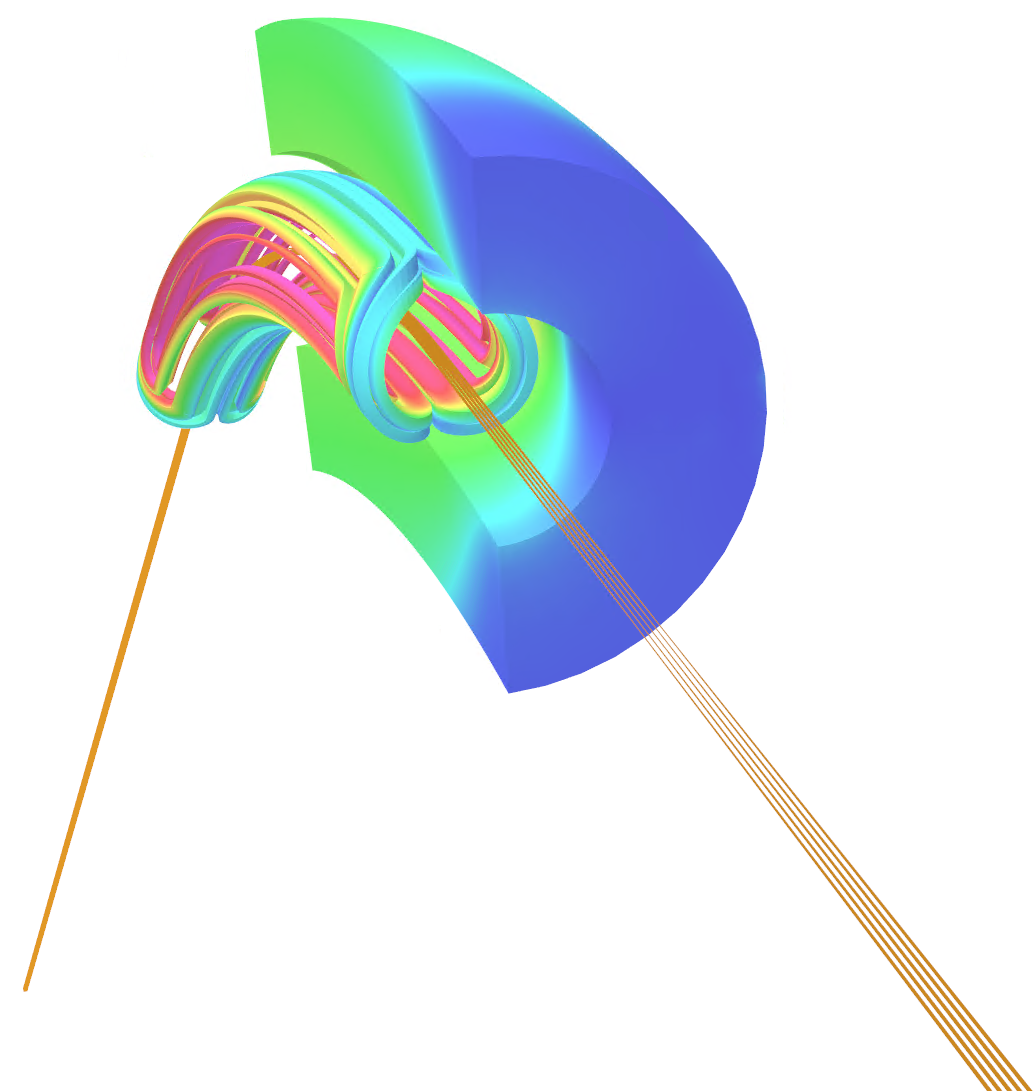 WP2 scope: design, construction and test of a curved superconducting demonstrator magnet (SDM) for ion gantries

SIG is the successor of SIGRUM by CERN and Tera Foundation (link) with updated params:
	           present SIG (previous SIGRUM)
Cos-θ coils
Pure dipolar field: 4 T (3 T with gradient)
Bore diameter: 80 mm (70 mm)
Small curvature radius: 1.65 m (2.2 m)
Angular sector: 30°
High field ramp-rate: 0.4 T/s (0.1 T/s)
Compatible with conduction cooling (no LHe)but no optimization
Complexity
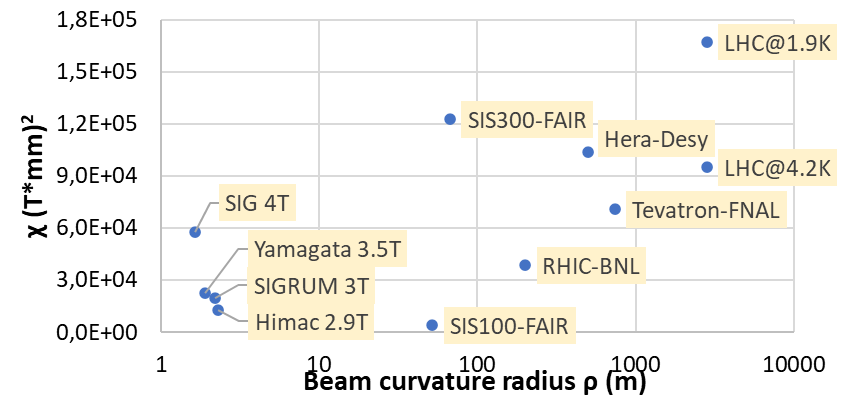 A parallel program at CERN is devoted to the construction of a straight thermal demonstrator
European Projects on SC magnet design for Gantry1
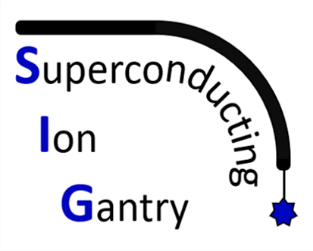 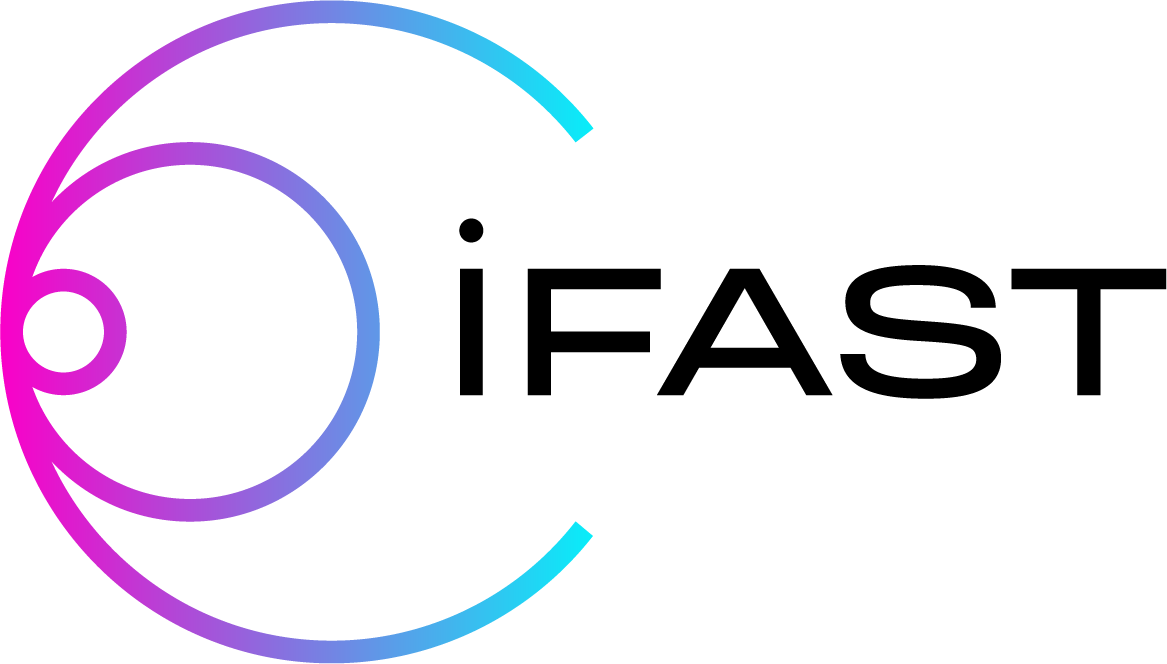 WP8 - Innovative Superconducting magnets
Institutes/Companies Partners
exploring CCT with HTS and combined function! Labs  Industry (two demonstrators)
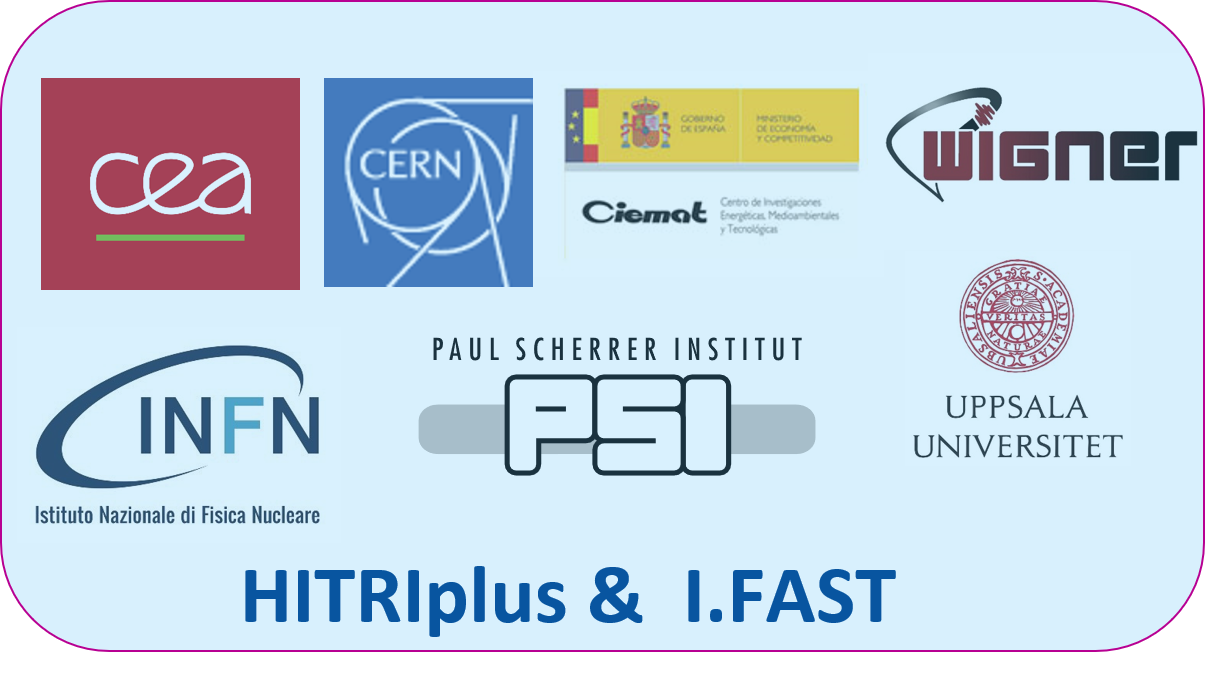 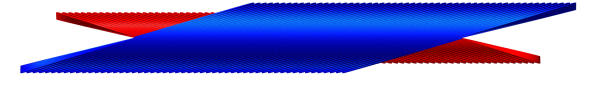 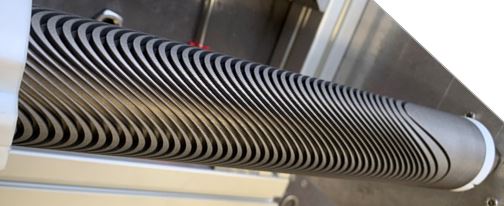 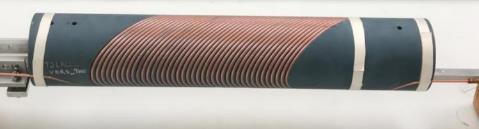 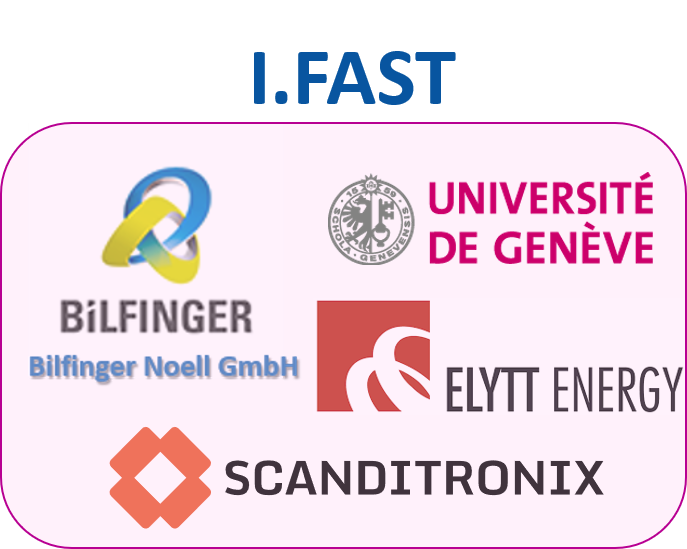 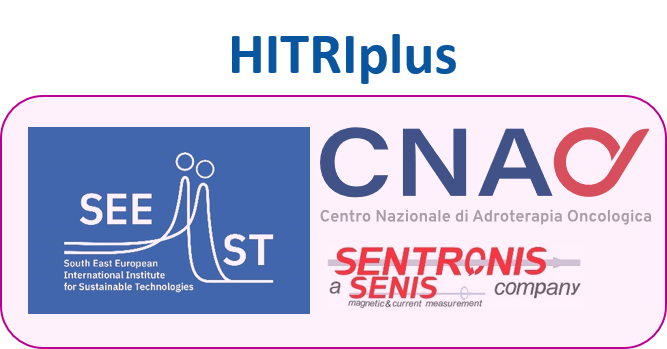 Courtesy of Xiaorong Wang
Outer layer
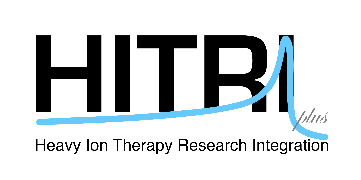 WP8 - Superconducting magnet design
CURVED CCT with R = 1.65 m (Ion gantry-oriented)
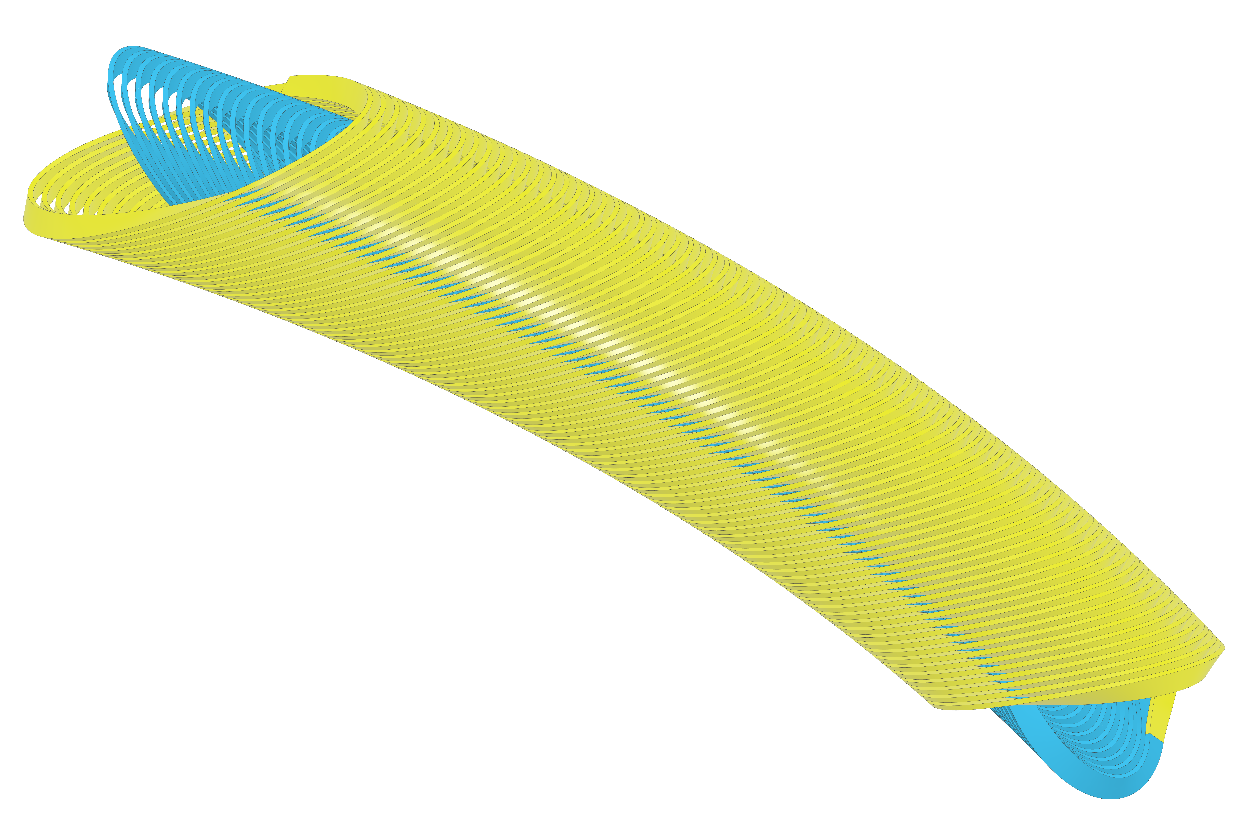 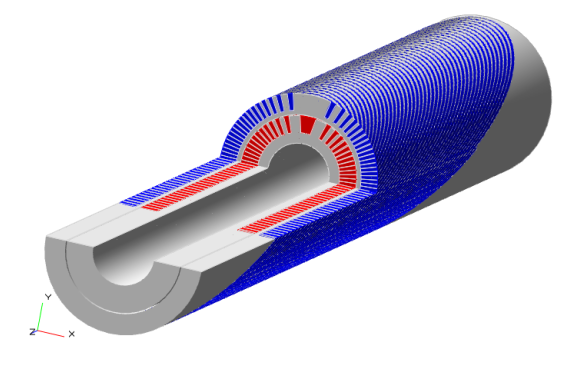 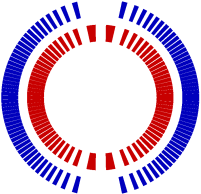 1L. Rossi et al., "A European Collaboration to Investigate Superconducting Magnets for Next Generation Heavy Ion Therapy," in IEEE Transactions on Applied Superconductivity, vol. 32, no. 4, pp. 1-7, June 2022, Art no. 4400207, doi: 10.1109/TASC.2022.3147433.
Courtesy of Tengming Shen
Courtesy of E. De Matteis
INFN-MI/GE, UniMi/Ge
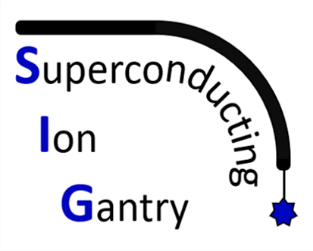 WP2: magnet curvature
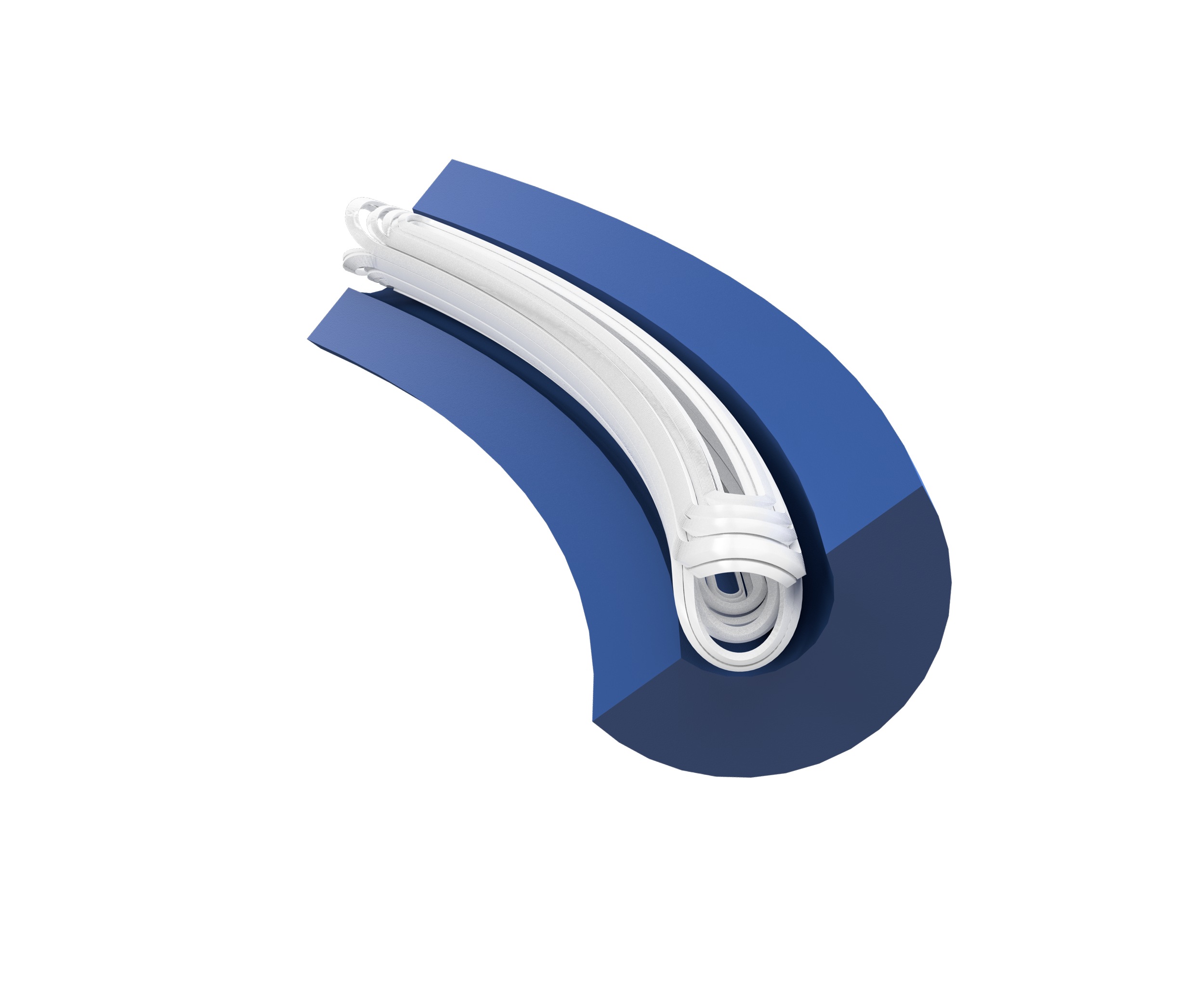 WP2 accent is on the magnet curvature, why it is so demanding?
Modelling
Mathematical (e.g., definition of harmonics, together with HITRIplus W.G..)
Software tools for optimization consider straight geometry
Some design steps become iterative (e.g., ends design & integrated field)
Winding and manufacturing strongly concave coils  dedicated tooling
Mechanical
Selection of materials and manufacturing techniques
Structural concept
Curved magnet assembly
(preliminary!)
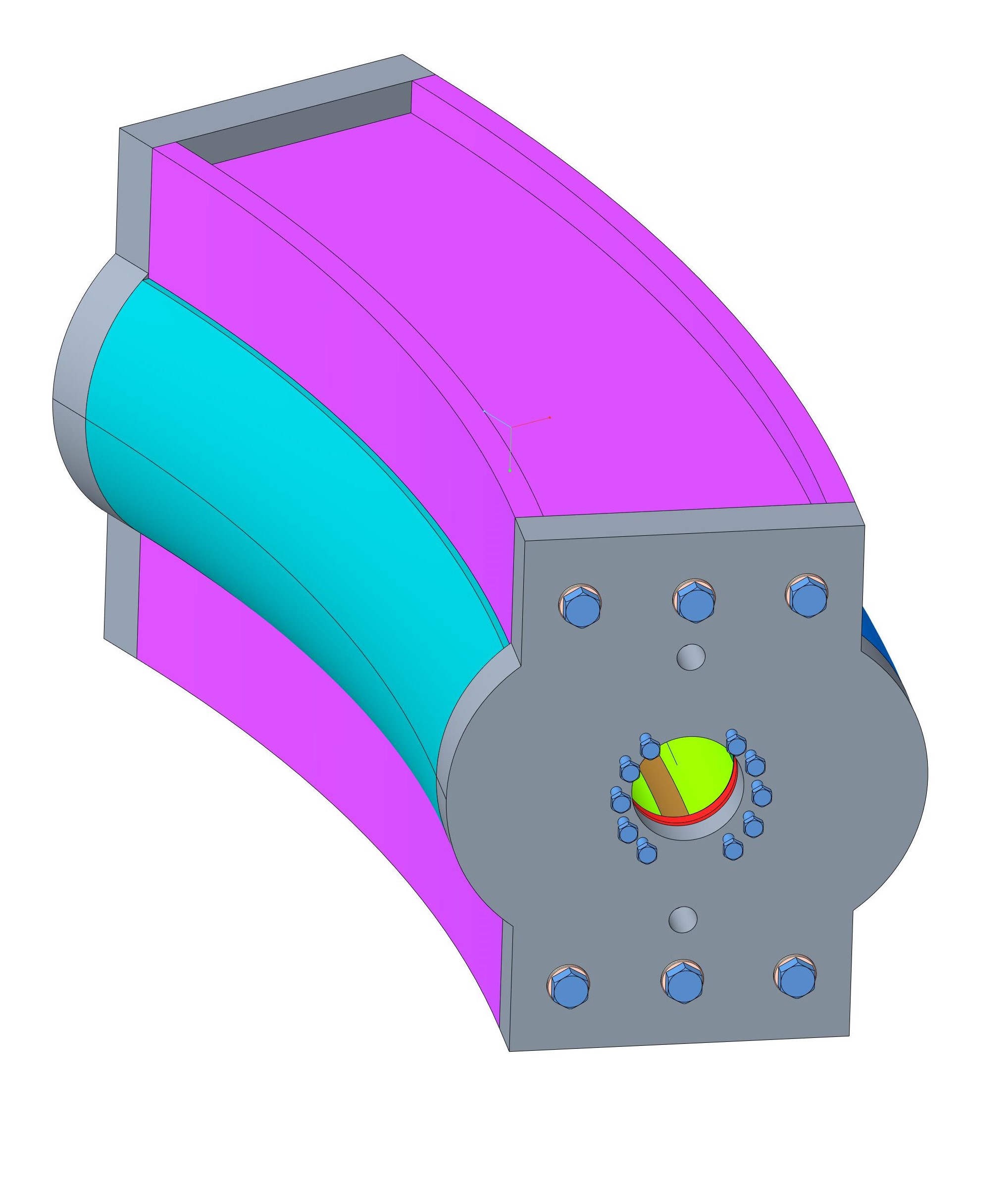 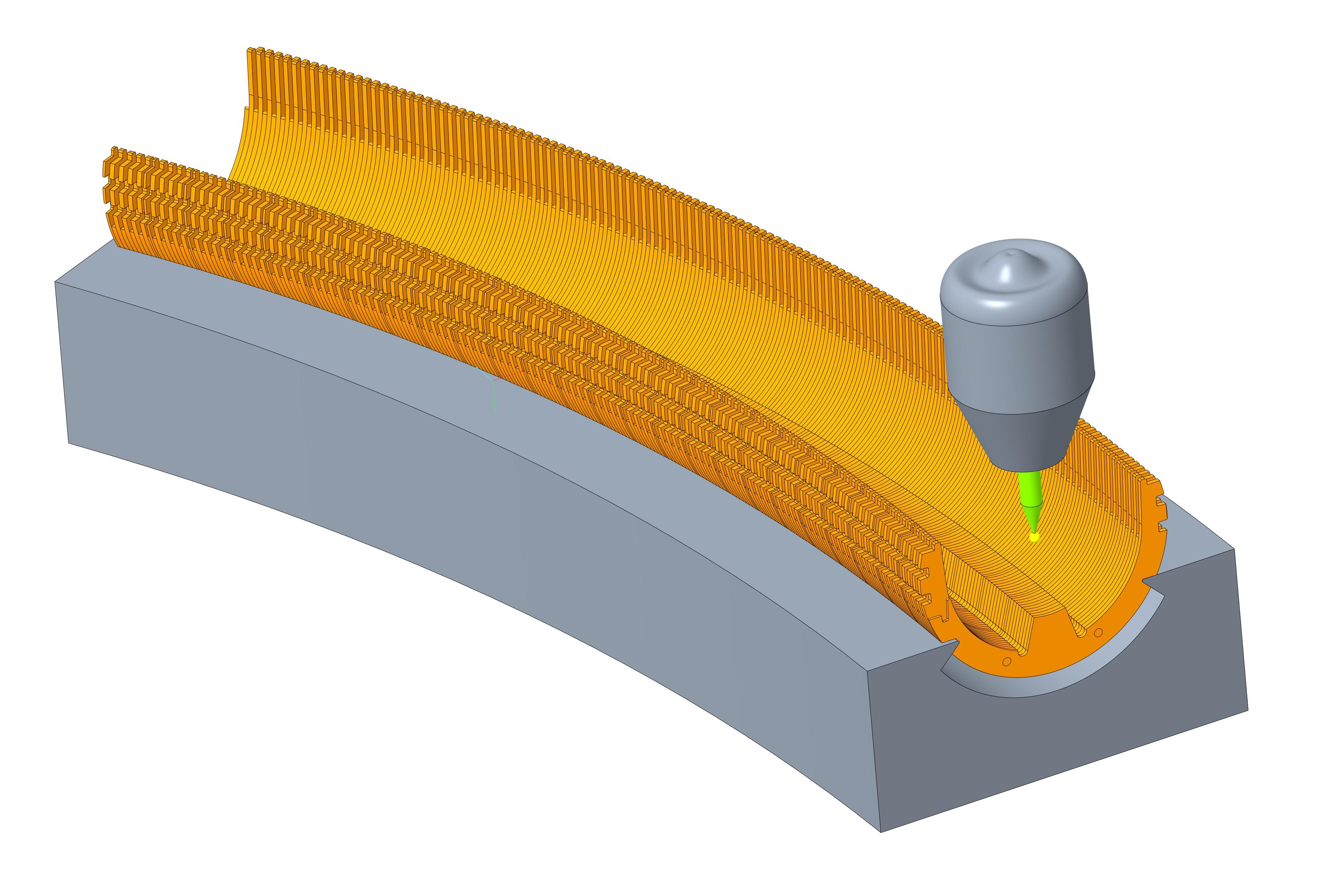 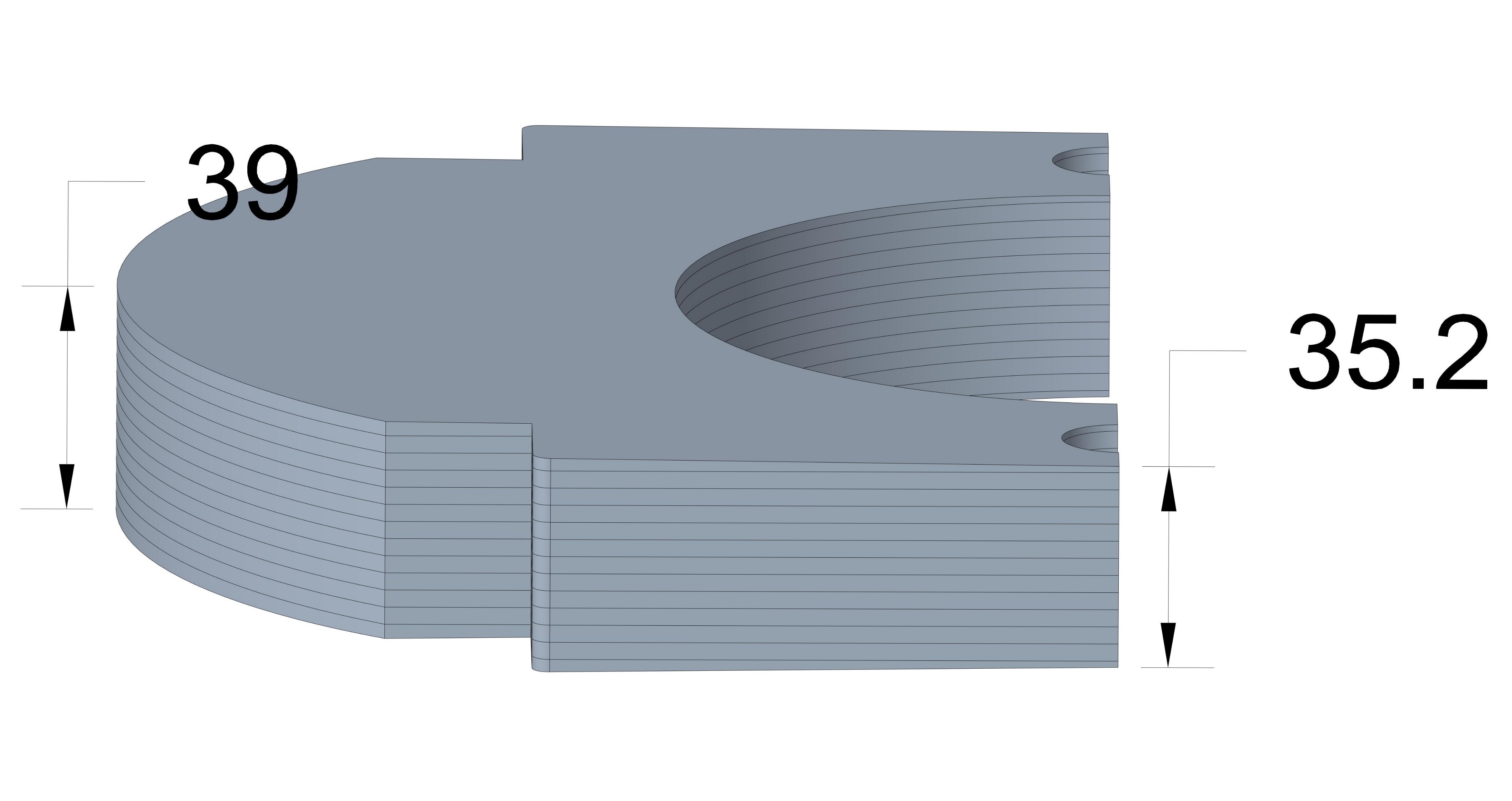 Courtesy of S. Farinon, R. Cereseto
Curved collar assembly
Tapered yoke laminations
INFN-MI/GE, UniMi/Ge
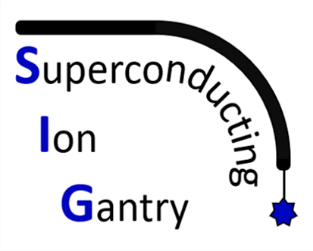 WP2:  main findings (1)
300 K
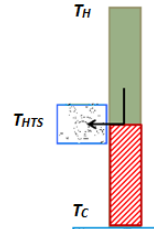 60 K
Example: Cryomech GM AL600: 425 W @ 60 K
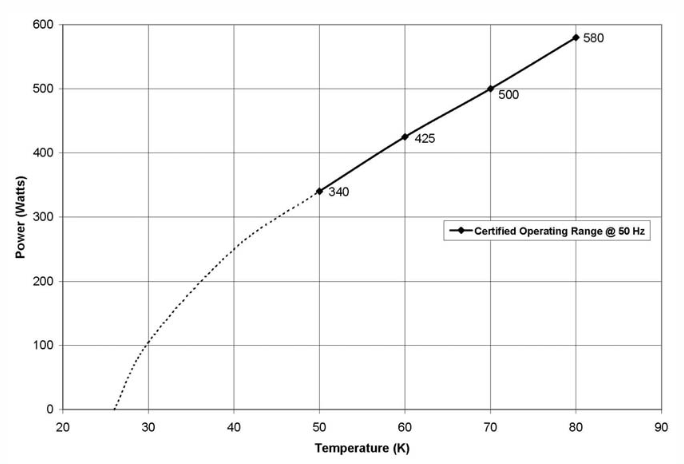 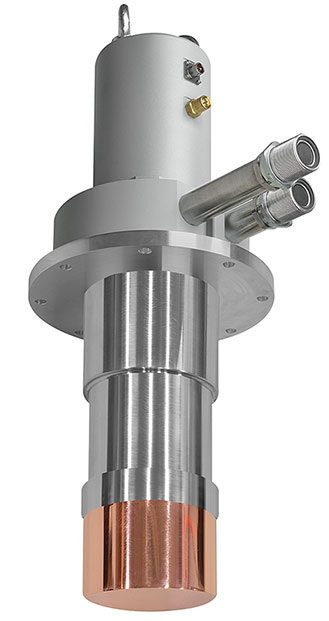 HTS
4.7 K
INFN-MI/GE, UniMi/Ge
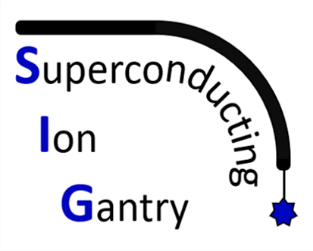 WP2:  main findings (2)
B’ = 0.4 T/s seems within reach for the final prototype
Coil loss ~ 1 W/m with a low-loss cable design (DISCORAP experience)
For the demonstrator, too long lead-time for such a dedicated cable  LHC05 with reduced ramp-rate
The final prototype will inherit DISCORAP and LHC05 beast features
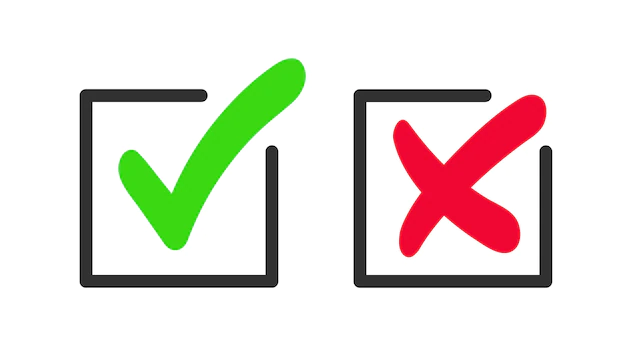 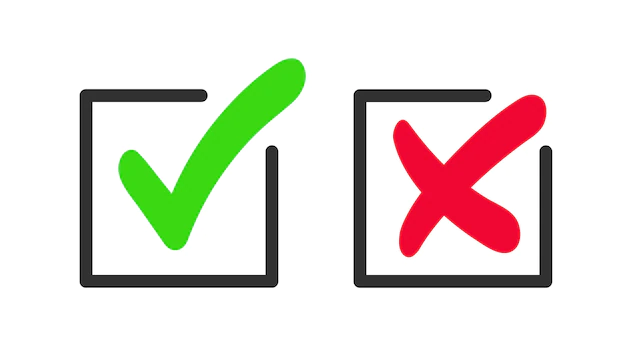 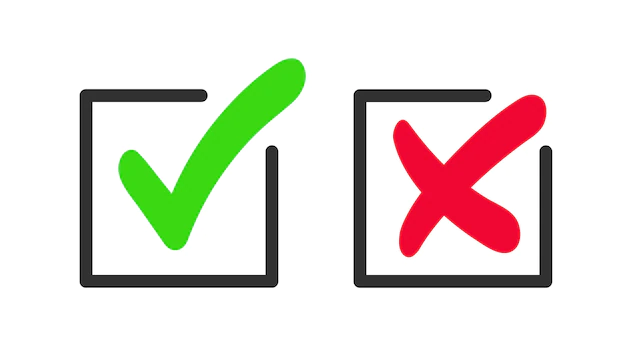 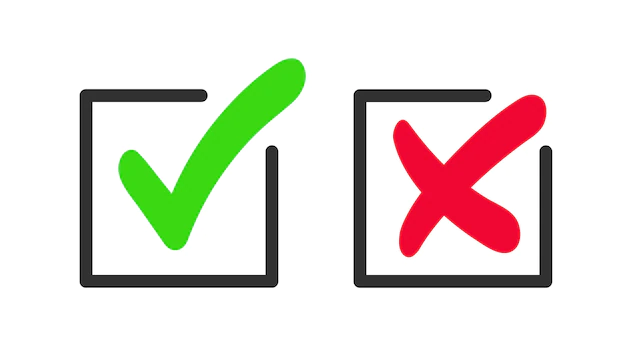 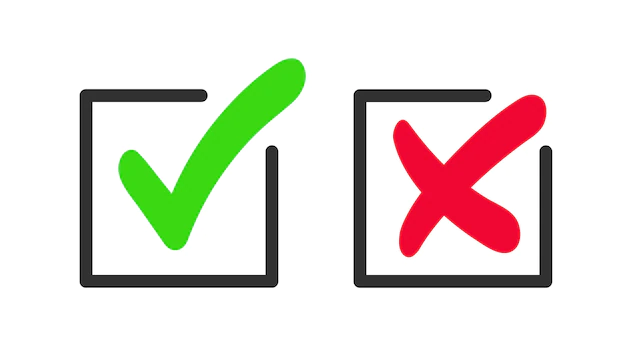 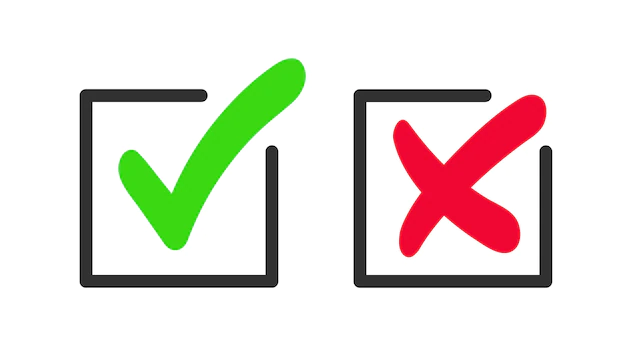 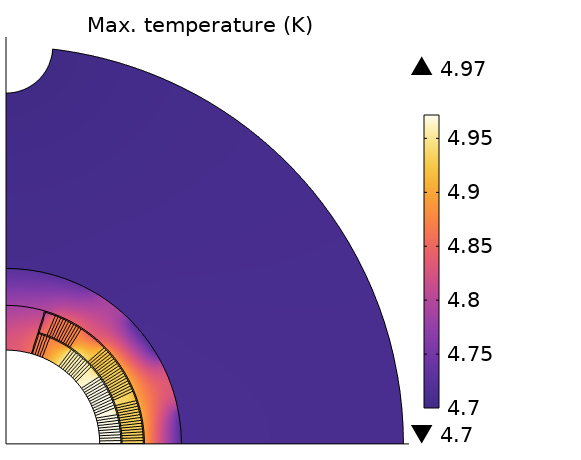 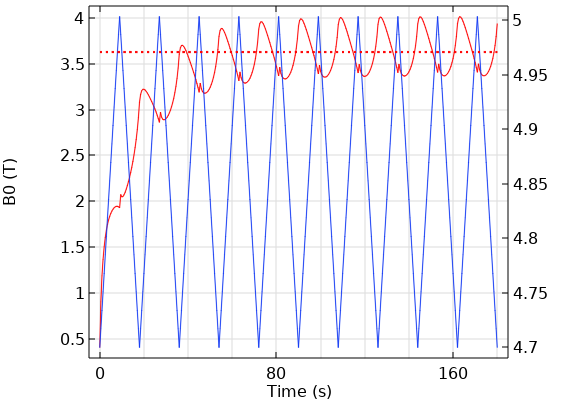 2.6 W * 1.5 = 4 W @ 4.7 K
INFN-MI/GE, UniMi/Ge
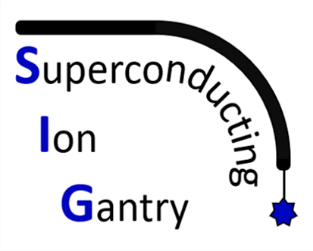 WP2: electromagnetic design
OPERA 3D curved
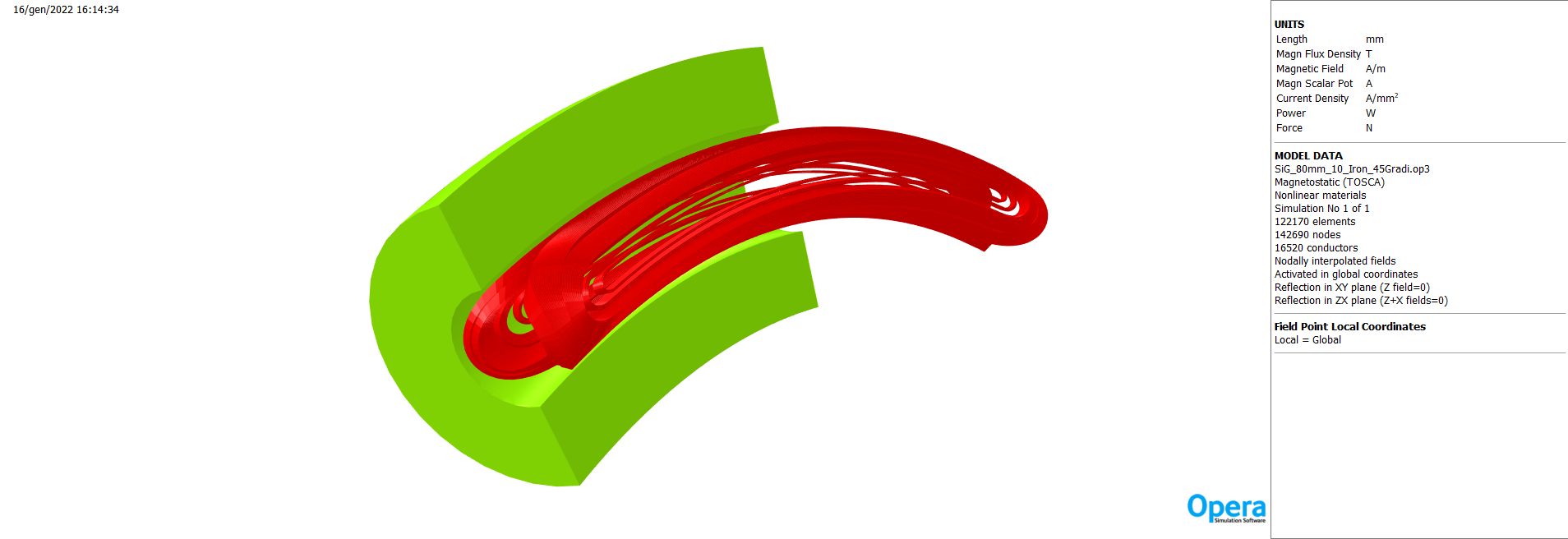 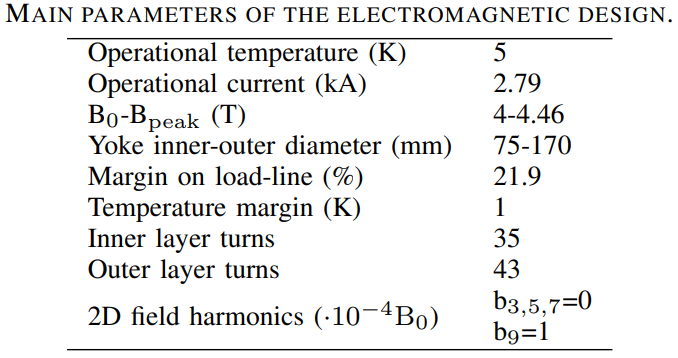 Electromagnetic design loop closed!
ROXIE 3D straight
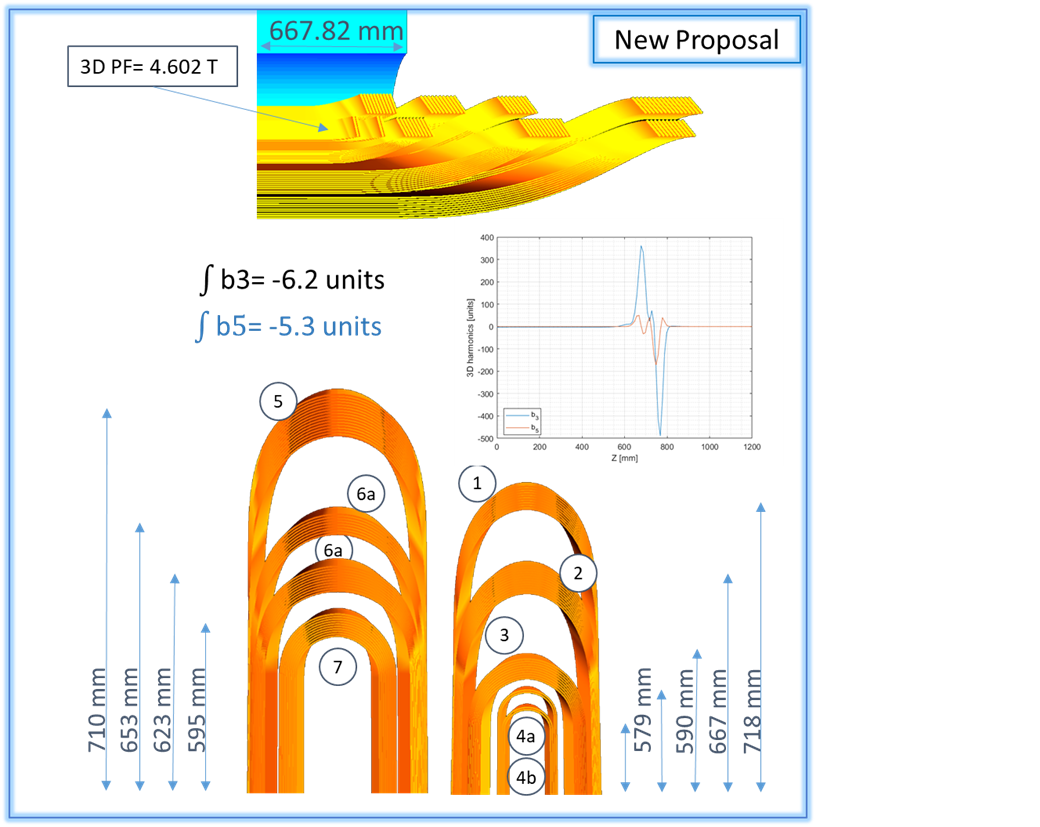 ROXIE 2D
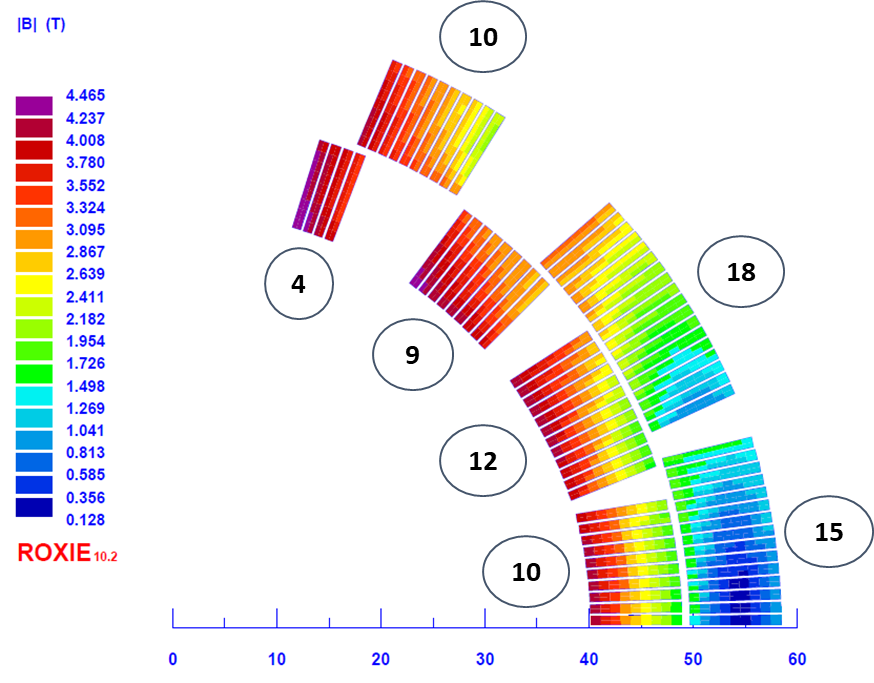 Beam optics simulations (CNAO)
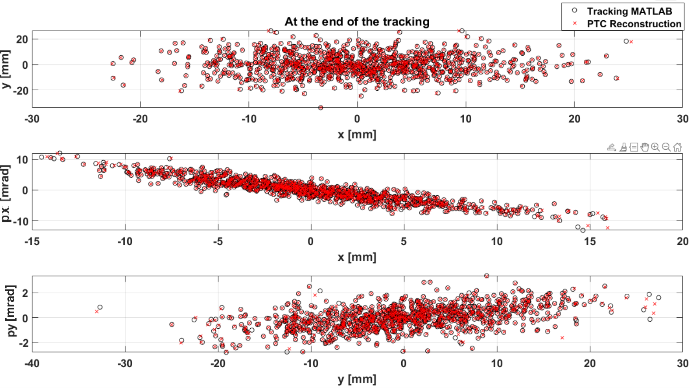 Courtesy of E. Felcini
INFN-MI/GE, UniMi/Ge
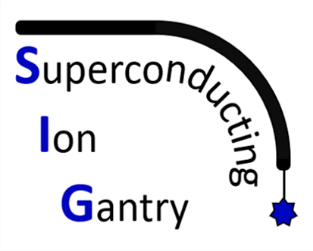 WP2: present efforts
We are now concentrated on the preparation of the winding trials, fundamental to have design iterations
CERN winding table installed
Cable tensioner foreseen in March
Design of winding tooling and components ongoing










Plan: 2x50 m Cu cable from CERN on May, first straight practice coil by July
Winding table
Straight practice coil
End-spacer
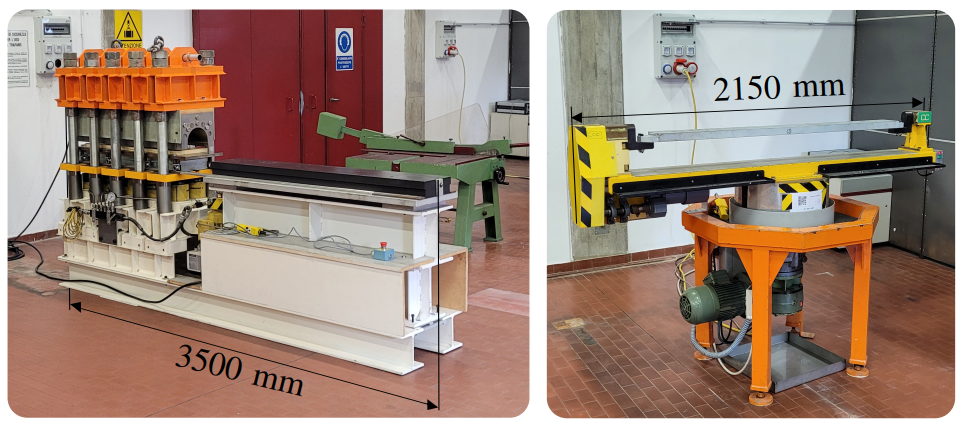 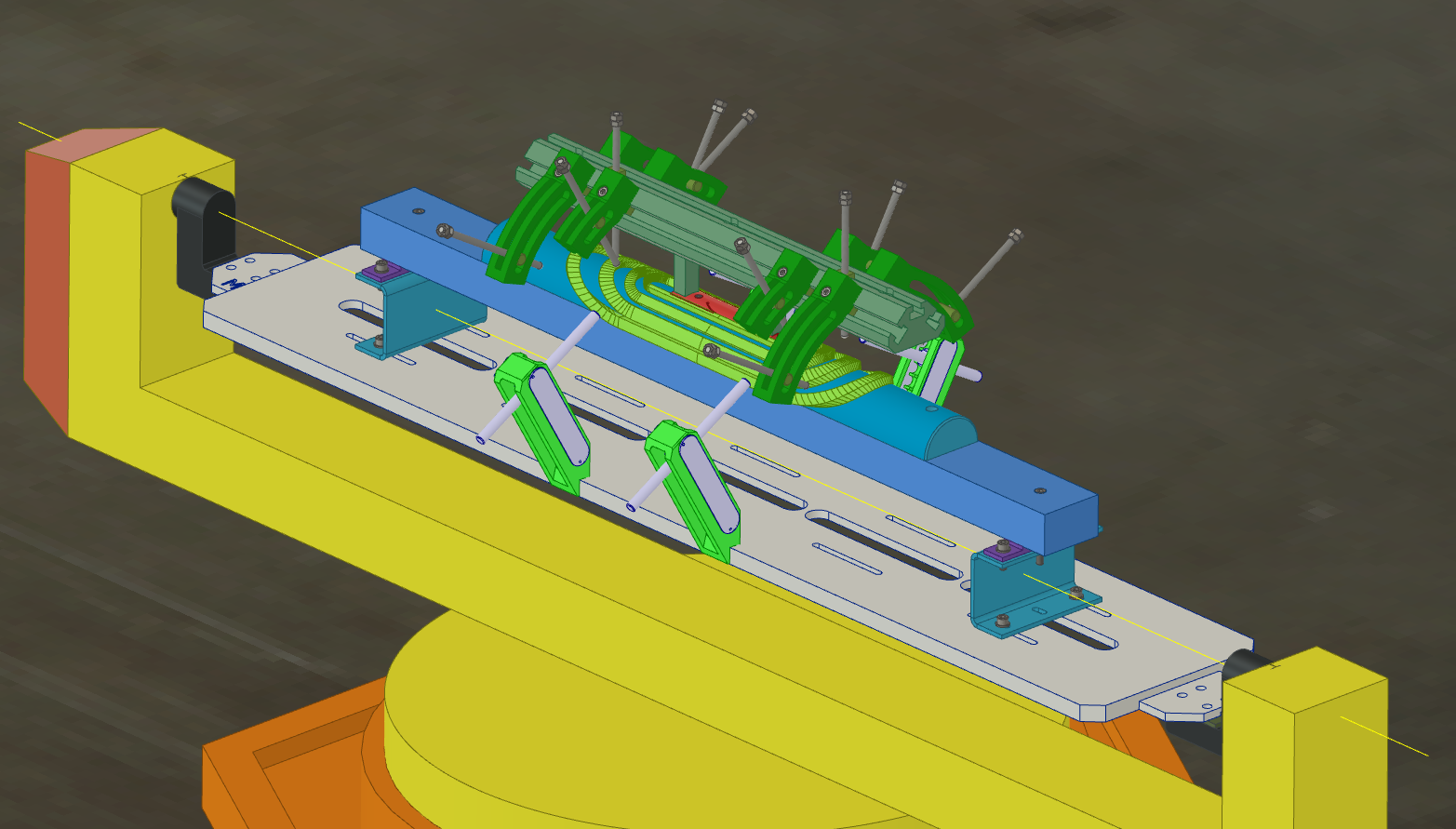 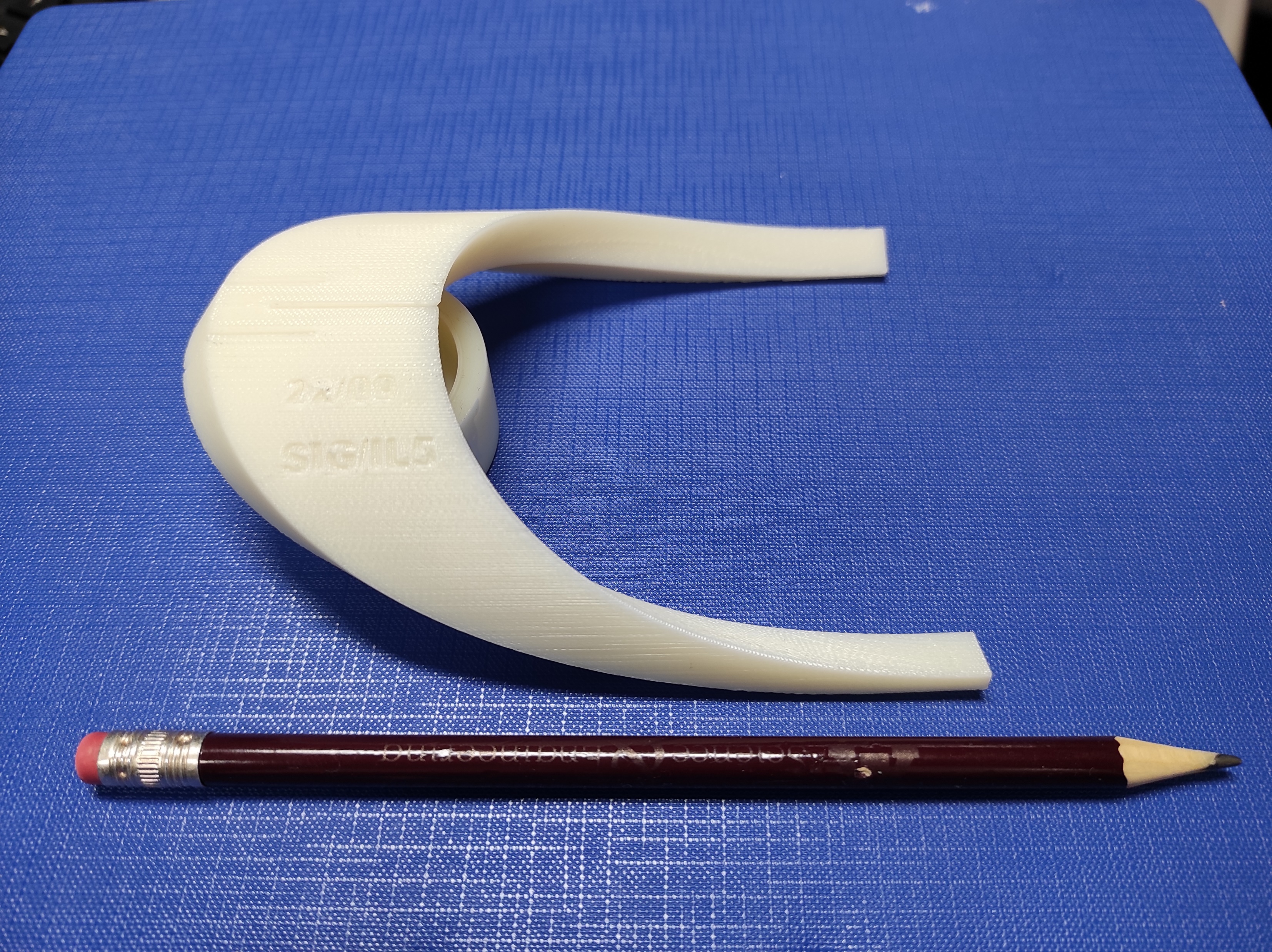 Courtesy of A. Palmisano
INFN-GE, UniGe
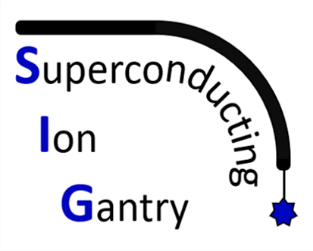 WP2: alternative winding technique
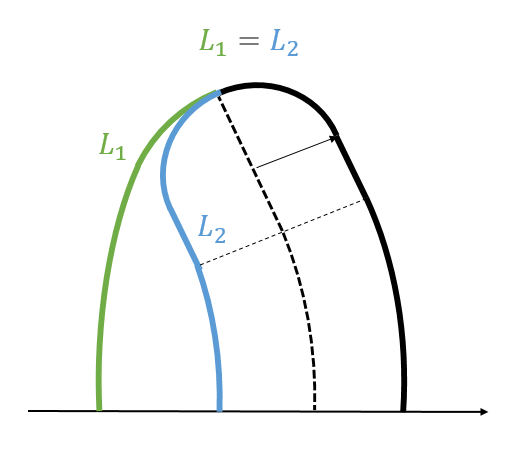 Courtesy of A. Gagno, R. Cereseto
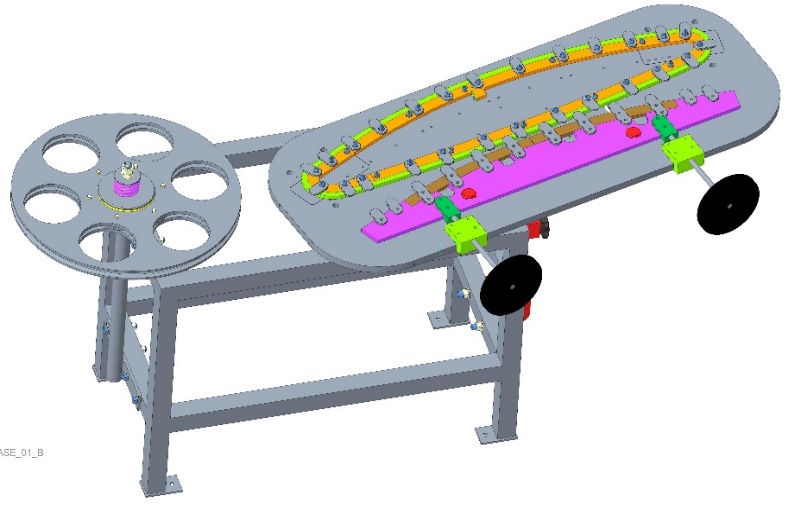 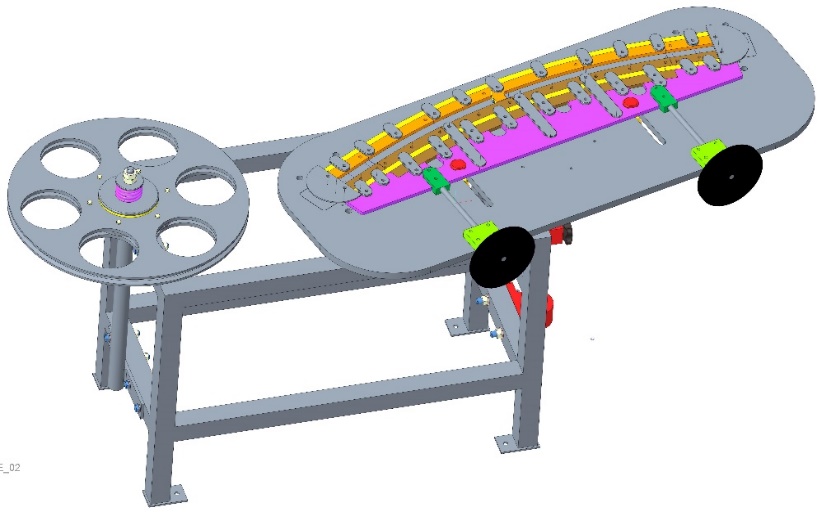 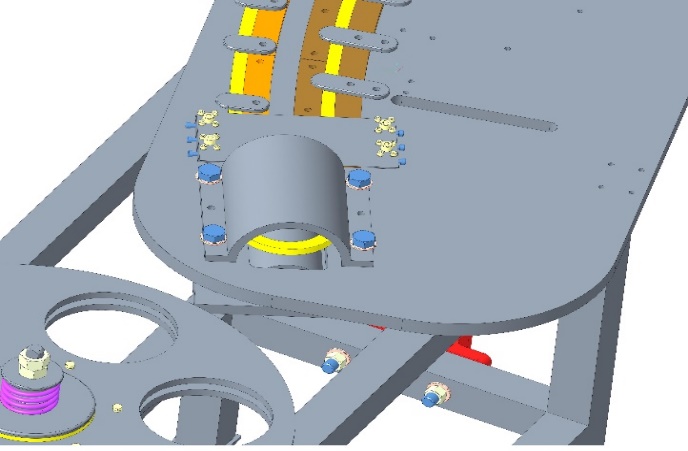 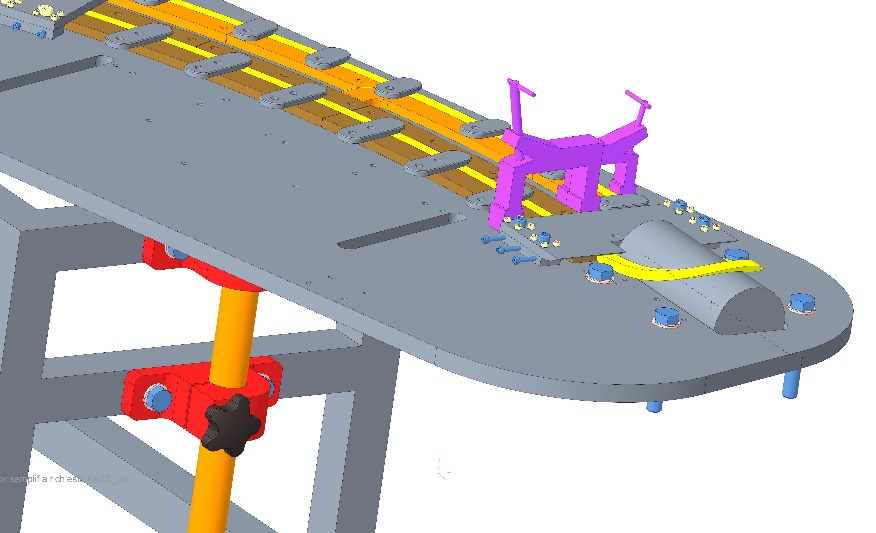 1. The coil is wound on a manual rotating table
2. A template pushes one side of the coil in order to obtain the final shape
3. The table is equipped with a support that inclines the heads
INFN-MI, UniMi
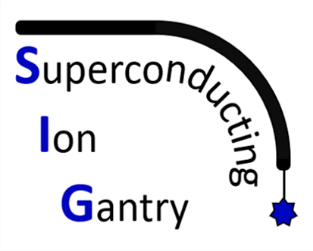 WP2: quadrupole spool pieces
The gantry optical layout requires spool piece quadrupoles at each end of the dipole magnets
One possibility is to leverage on the INFN-MI LASA experience on the superferric HOC magnets for HL-LHC

First design:
40 T/m @ Rref =26.7 mm of  magnet field gradient 
175 mm of magnetic length 
60% margin on the loadline @ T = 5.5 K.
Indirect Cooling (gas vs cryocooler)

The thermal design is more demanding!
HL-LHC Skew quadrupole
SIG spool piece quadrupole
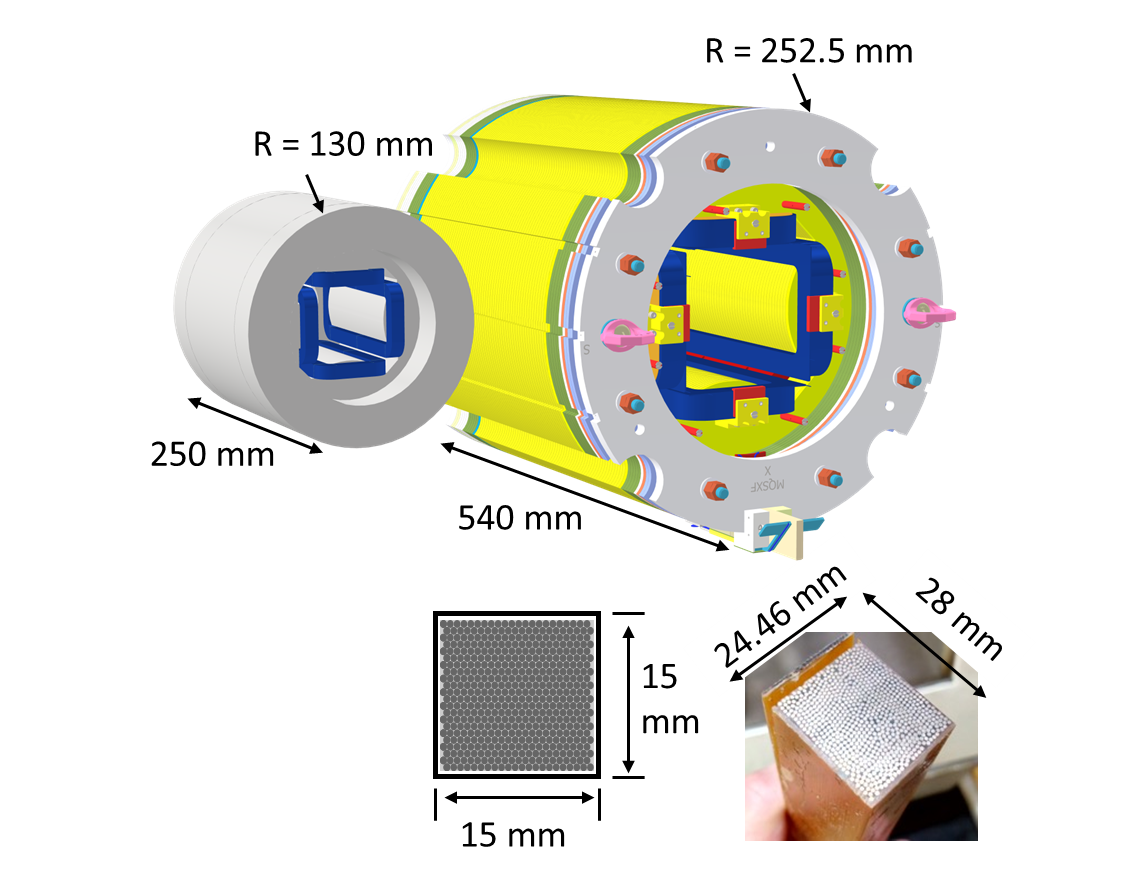 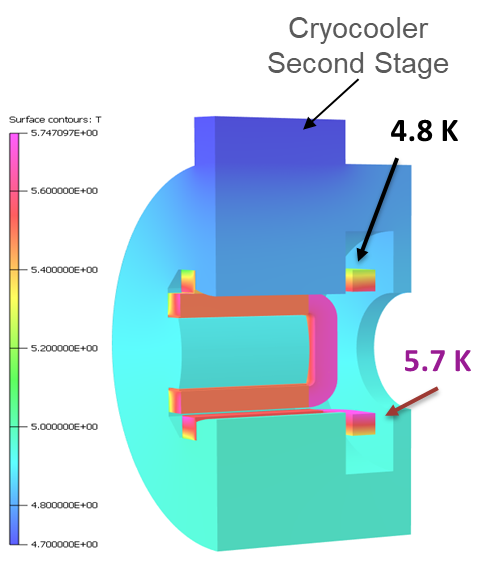 Courtesy of S. Mariotto, F. Mariani
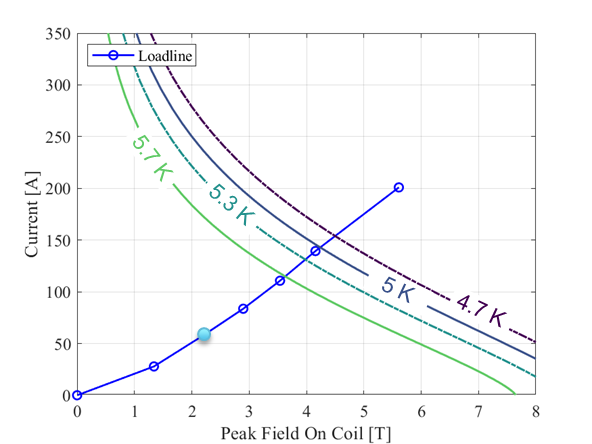 Coordinated by CNAO in SIGRUM
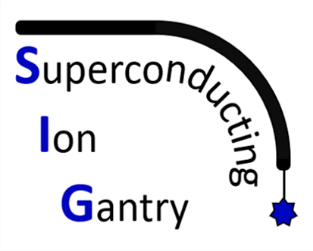 WP3: scanning magnet system
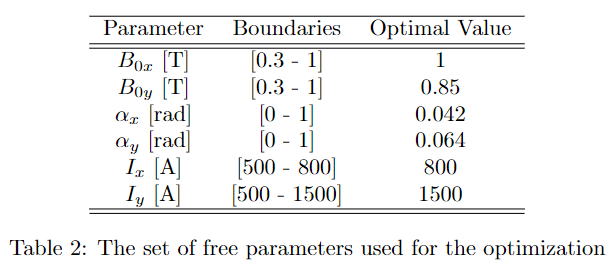 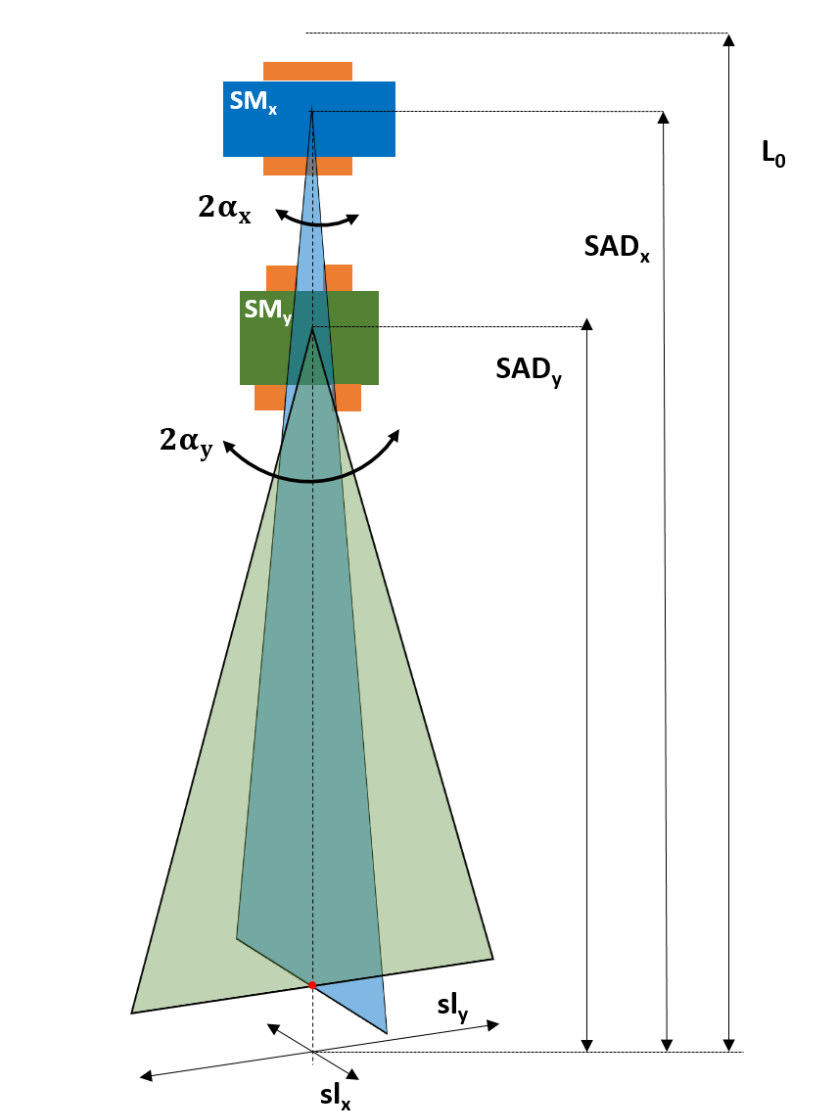 Design targets:
Wide area 240 x 300 mm2
Scanning speed: 20 m/s
Beam accuracy better than 0.5 mm
Technical implications:
Demanding power supply (MedAustron) Possibility of including a complete system demonstrator
Field repeatability 0.3 % in transient
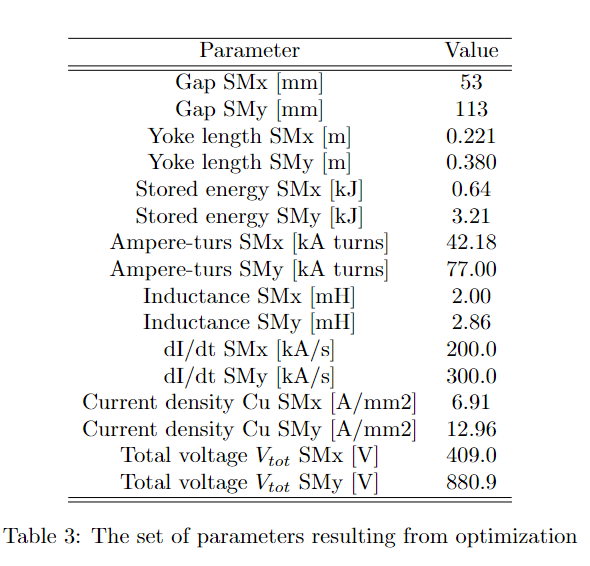 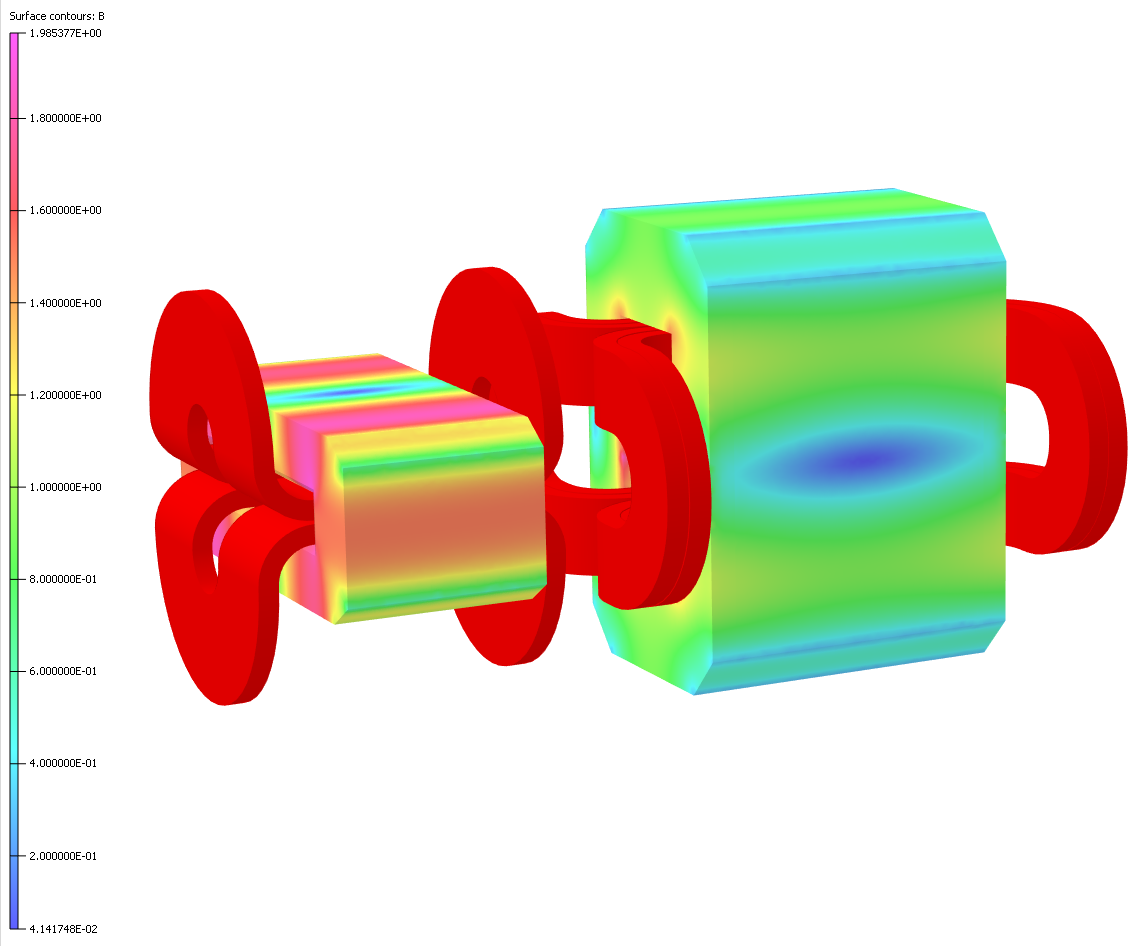 Courtesy of E. Felcini
INFN-LNF, CNAO
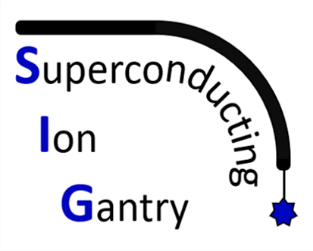 WP3: scanning magnet system
Present efforts:
3D numerical models for the optimization of the magnet design
Study of the magnet’s crosstalk, hysteretic and dynamic effects
Characterization of the FeCo properties at INFN-LNF
Option: real time modelling of the dynamic effects for field feedback?
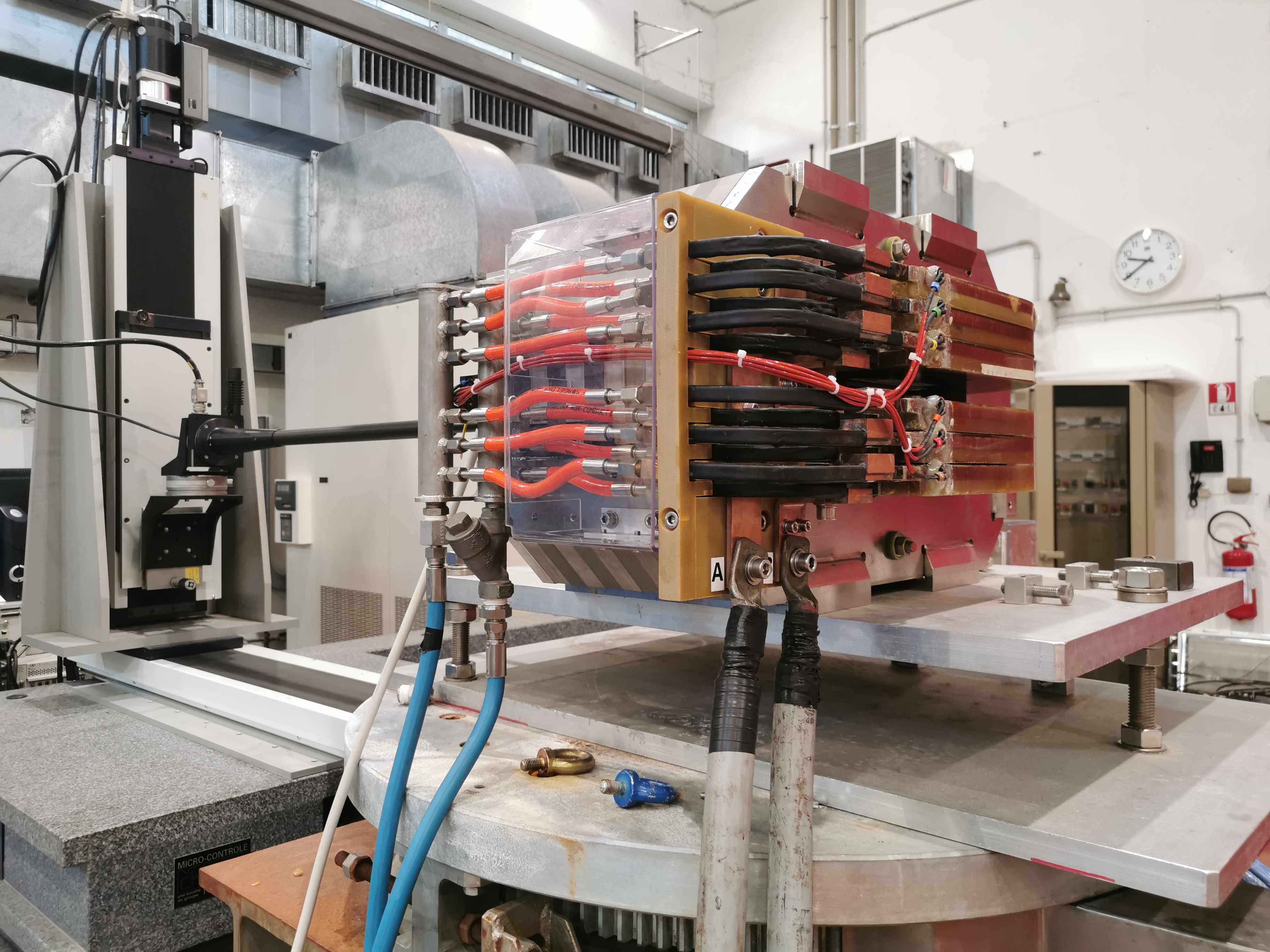 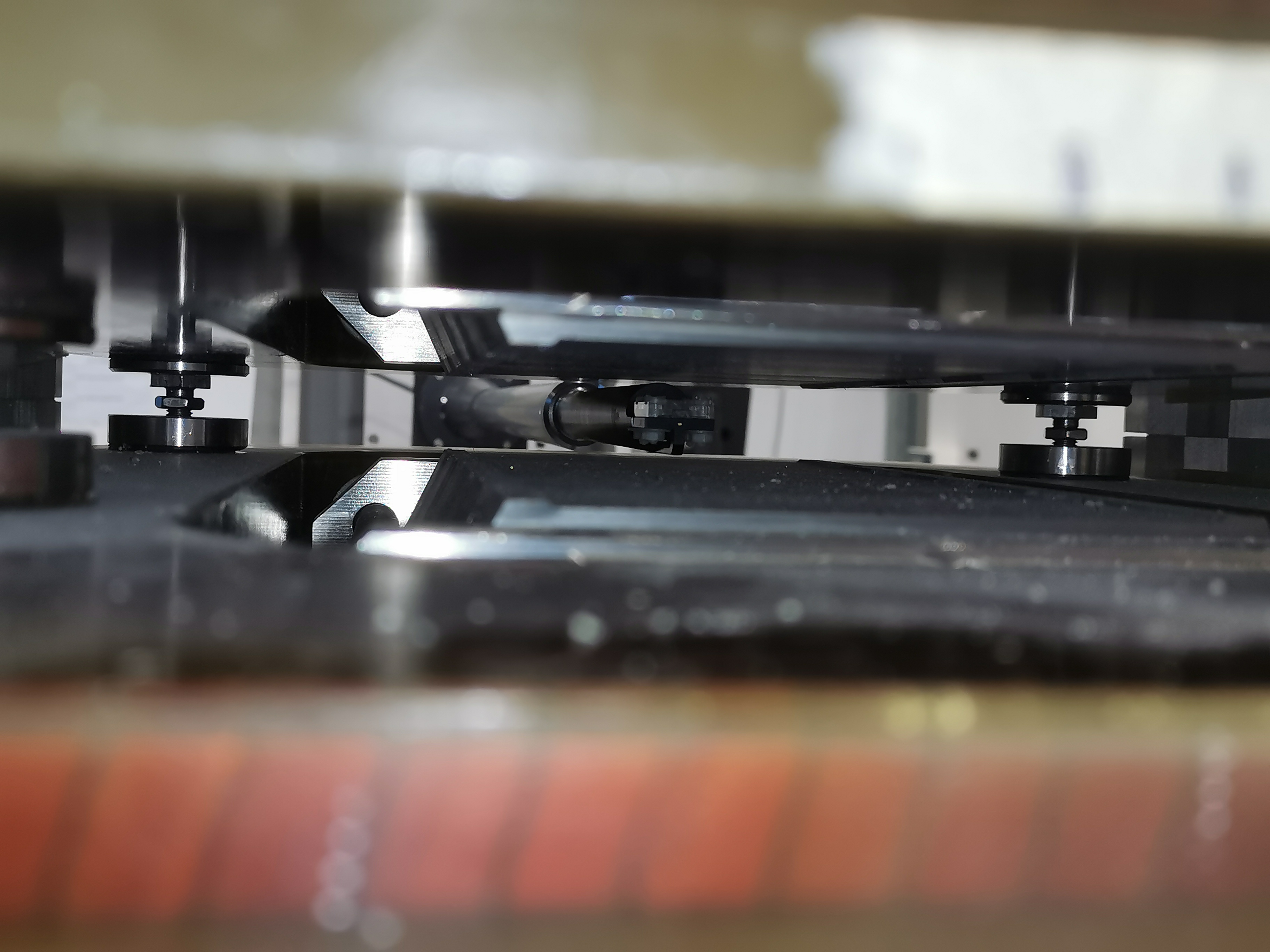 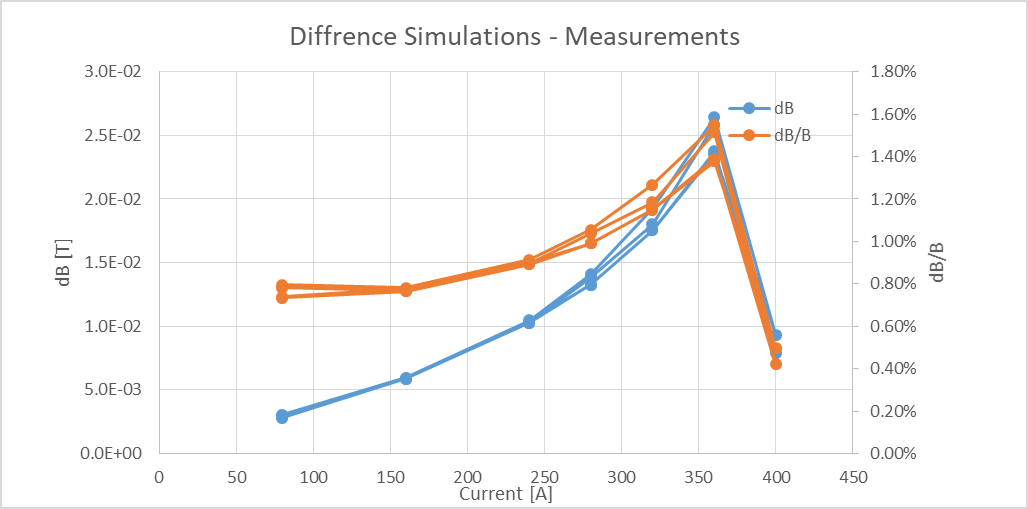 Courtesy of L. Sabbatini, A. Vannozzi
Courtesy of E. Felcini
INFN-TO, UniTo
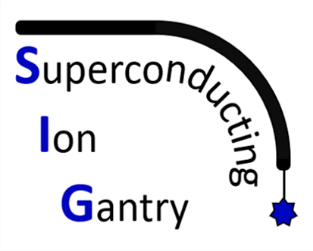 WP4 & WP5: integrated DDS & RVS
Courtesy of S. Giordanengo, E. Fiorina​, R. Sacchi
General scope: accurately and safely delivering the prescribed radiation dose by monitoring and controlling, in real-time:
Parameters of the scanned particle beam (DDS)
Its effect on the patient (RVS)Paves the way to adaptive treatments!

Design features:
Mechanical integration in the ion gantry
First integrated system optimized for ions:
Accurate and fast beam monitoring system for ions
Accurate RVS signals analysis with DDS signalsynchronization 
Online dose quality feedback with integratedGPU-based calculations
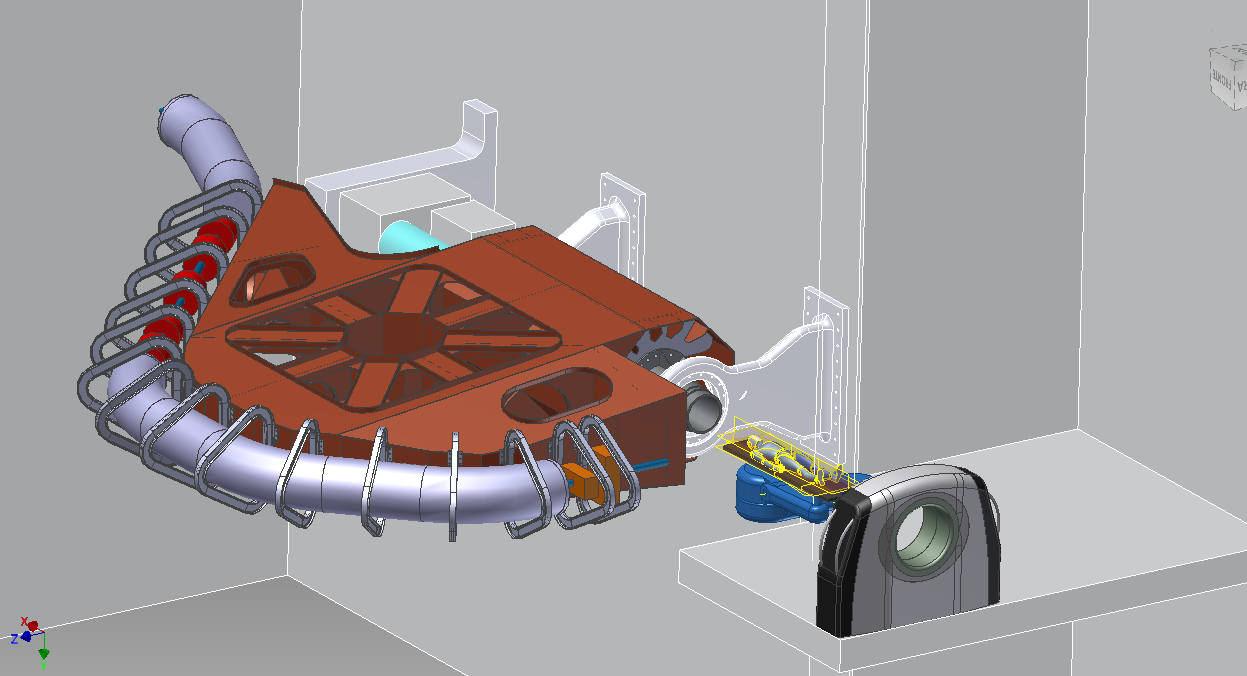 courtesy of M. Pullia (CNAO)
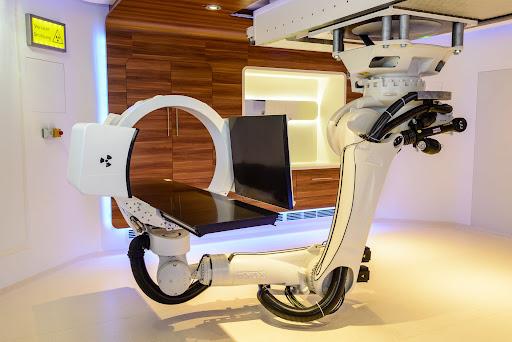 robotic arm in use at MedAustron for patient positioning→ possible solution for RVS mechanics?
INFN-TO, UniTo
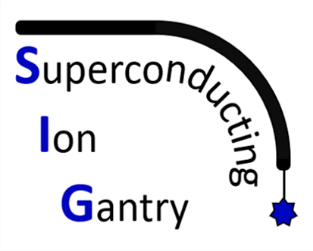 WP4 & WP5: starting point
Courtesy of S. Giordanengo, E. Fiorina​, R. Sacchi
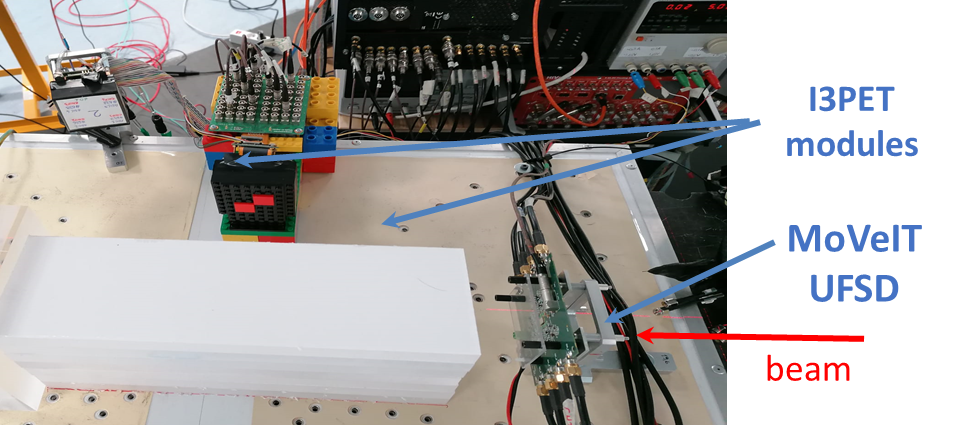 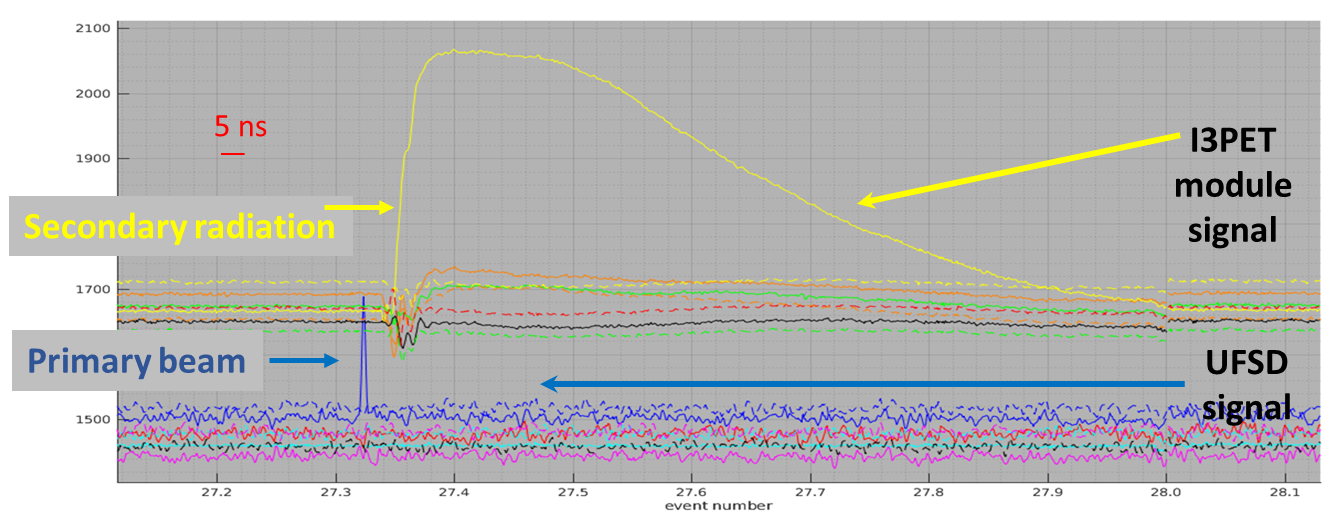 First I3PET proton beam test (June 2021): 
primary-secondary radiation coincidences identified!!!
INFN-TO, UniTo
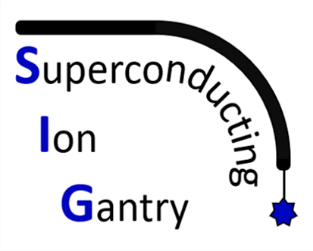 WP4: DDS tasks
Courtesy of S. Giordanengo, E. Fiorina​, R. Sacchi
T4.1 –  Thin planar silicon sensors for Carbon ion counter
T4.2 - Single ion crossing time measurement
T4.3 – GPU-based data analysis for online dose verification
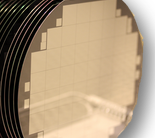 New GPU-based algorithms to exploit ion treatments (ADAPTIVE PT) with a very fast data analysis for online feedback on  the dose delivered.
- Proof of Concept to provide the time stamps for ions with high efficiency.
- Start counter for range verification system.
- Single ion signal
- Ionization density effects
- Radiation resistance
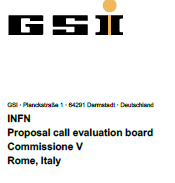 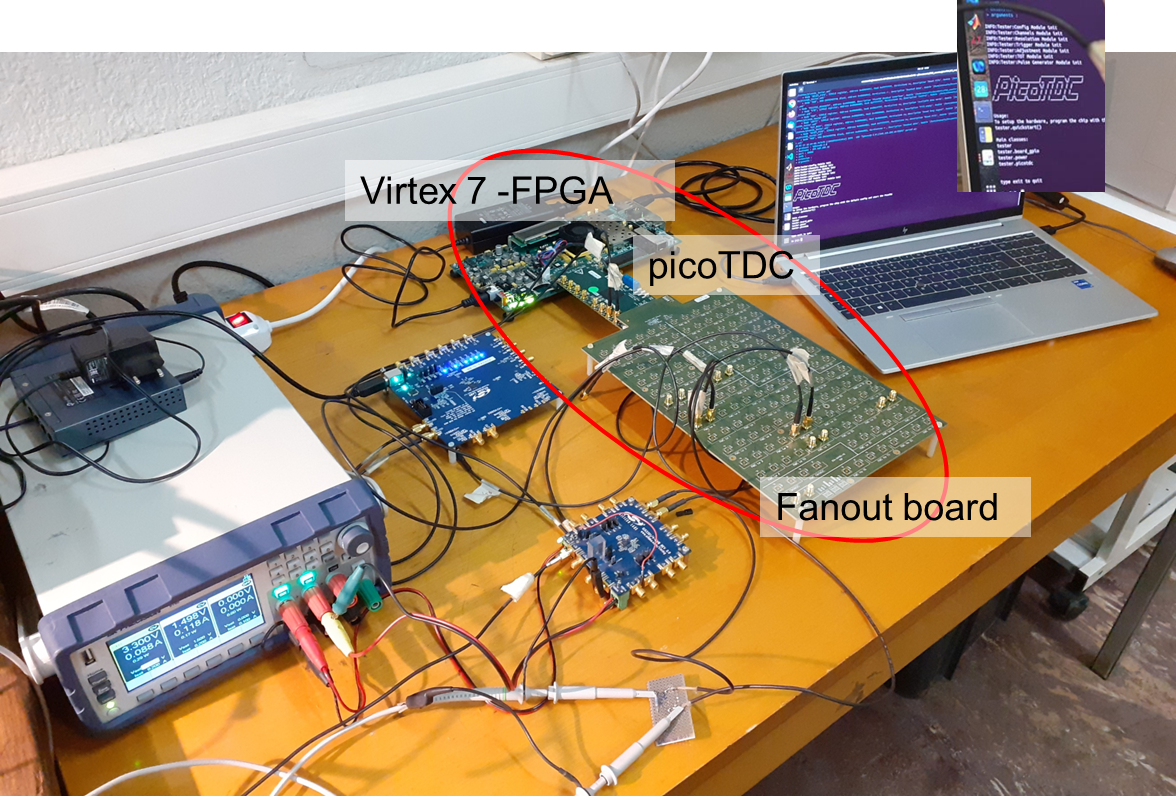 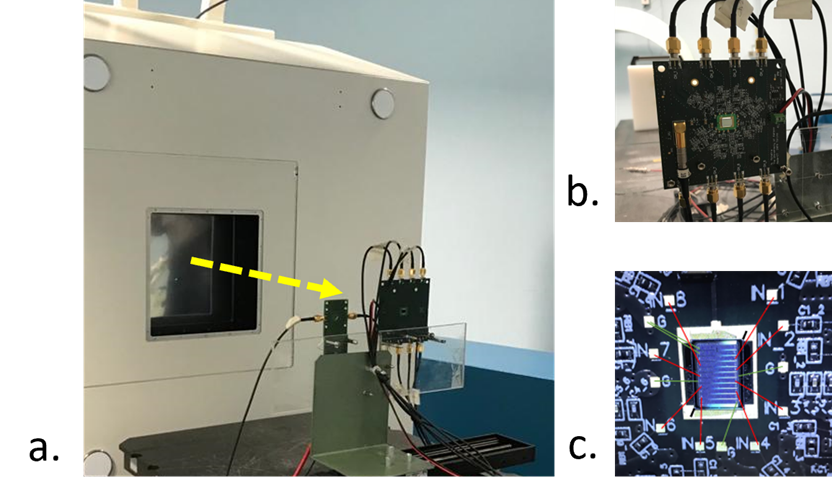  Collaboration with GSI within the  RAPTOR project (ETN – H2020)
Real-Time Adaptive Particle Therapy Of Cancer
PLANNED DOSE (Gy)                    DELIVERED DOSE (Gy)
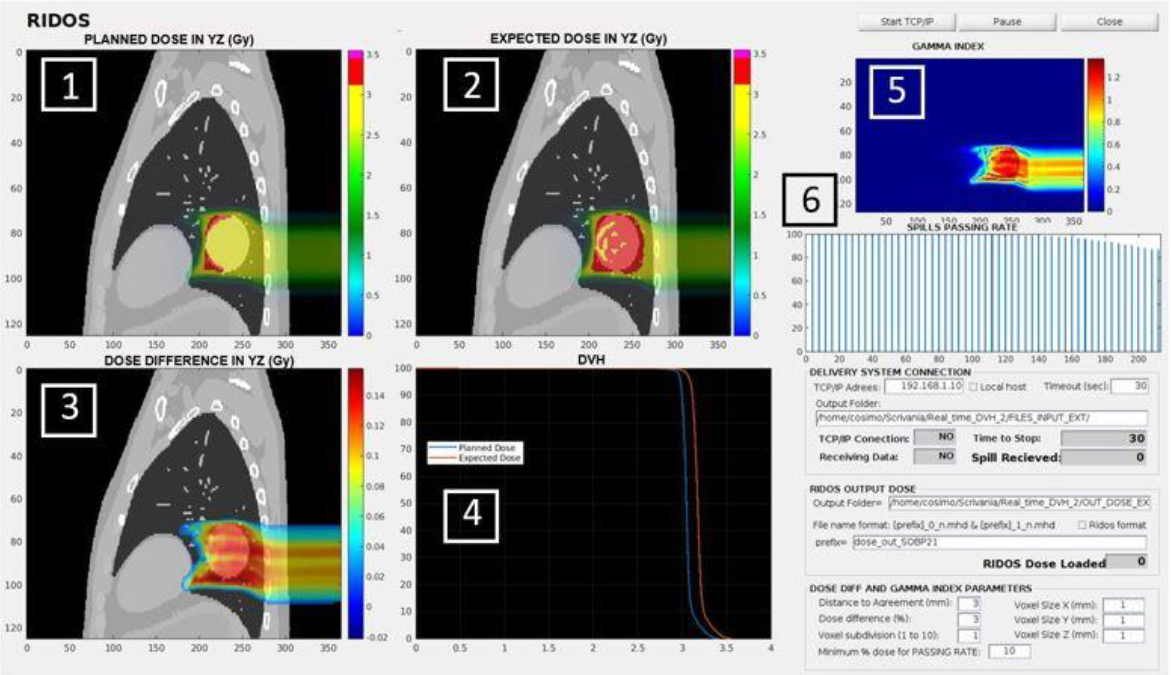 First characterization at CNAO with carbon ions
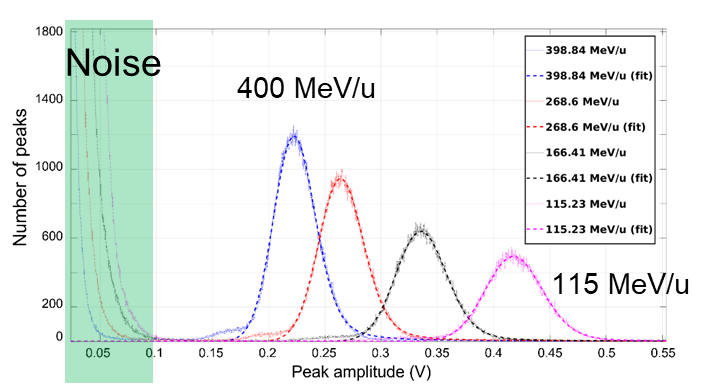 pico-TDC ASIC for precise time-tagging of up to 64 inputs channels, 3ps or 12ps binning
very low jitter (<1ps)
Virtex 7 FPGA
ONLINE results: (1) planned and (2) delivered doses, (3) dose difference, (4) DVH, (5,6) gamma index
INFN-TO, UniTo
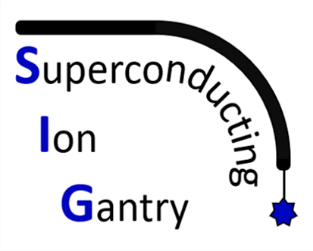 WP5: RVS tasks
Courtesy of S. Giordanengo, E. Fiorina​, R. Sacchi
Effective RVS for ion gantry based on PET and/or PGT (Prompt Gamma Timing) techniques
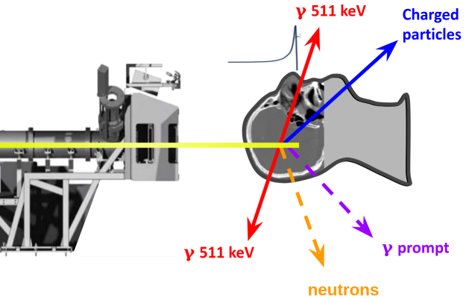 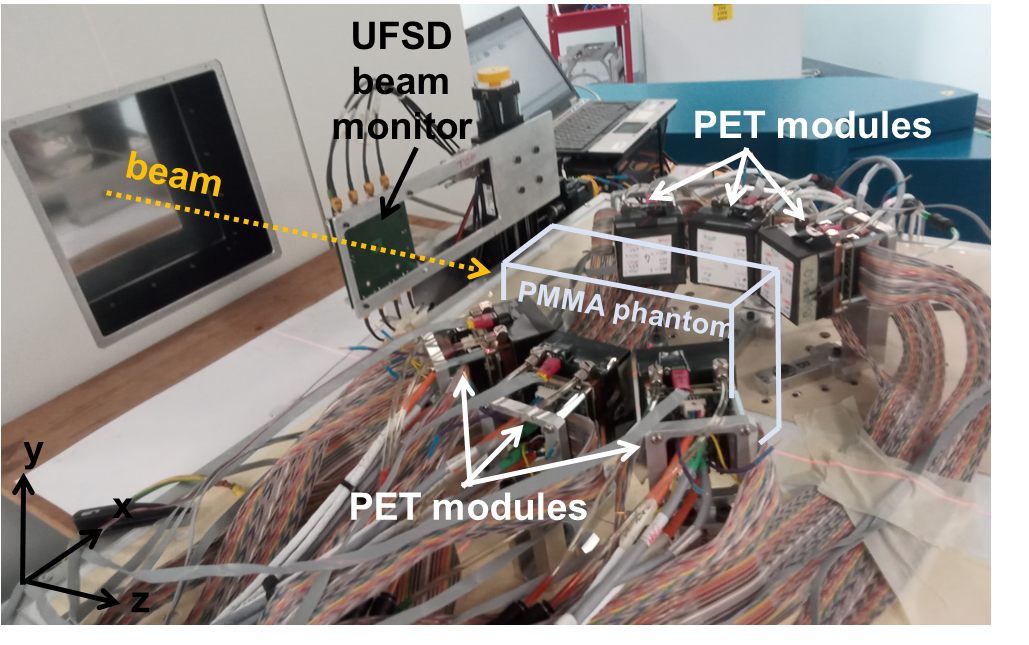 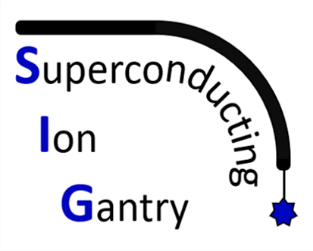 Conclusion & acknowledgement
The SIG project brought together a motivated community for a substantial contribution to the technology development of ion gantries
2.5 years to deliver effective technology demonstrators!
I would like to thank all the (direct and indirect) collaborators